The PiXL Club The PiXL Club The PiXL Club The PiXL Club The PiXL Club The PiXL Club The PiXL Club The PiXL Club The PiXL Club The PiXL Club The PiXL Club The PiXL Club The PiXL Club The PiXL Club The PiXL Club The PiXL Club The PiXL Club The PiXL Club The PiXL Club The PiXL Club The PiXL Club The PiXL Club The PiXL Club The PiXL Club The PiXL Club The PiXL Club The PiXL Club The PiXL Club The PiXL Club The PiXL Club The PiXL Club The PiXL Club The PiXL Club The PiXL Club The PiXL Club The PiXL Club The PiXL Club The PiXL Club The PiXL Club The PiXL Club The PiXL Club The PiXL Club The PiXL Club The PiXL Club The PiXL Club XL Club The PiXL Club The PiXL Club The PiXL Club The PiXL Club The PiXL Club The PiXL Club The PiXL Club The PiXL Club The PiXL Club The PiXL Club The PiXL Club The PiXL Club The PiXL Club The PiXL Club The PiXL Club The PiXL Club The PiXL Club The PiXL Club The PiXL Club The PiXL Club The PiXL Club The PiXL Club The PiXL Club The PiXL Club The PiXL Club The PiXL Club The PiXL Club The PiXL Club The PiXL Club The PiXL Club The PiXL Club The PiXL Club The PiXL Club The PiXL Club The PiXL Club The PiXL Club The PiXL Club The PiXL Club The PiXL Club The PiXL Club The PiXL Club The PiXL Club The PiXL Club The PiXL Club The PiXL Club The PiXL Club The PiXL Club The PiXL Club The PiXL Club The PiXL Club The PiXL Club The PiXL Club The PiXL Club The PiXL Club The PiXL Club The PiXL Club The PiXL Club The PiXL Club The PiXL Club The PiXL Club The PiXL Club The PiXL Club The PiXL Club The PiXL Club The PiXL Club The PiXL Club The PiXL Club The PiXL Club The PiXL Club The PiXL Club The PiXL Club The PiXL Club The PiXL Club The PiXL Club The PiXL Club The PiXL Club The PiXL Club The PiXL Club The PiXL Club The PiXL Club The PiXL Club The PiXL Club The PiXL Club The PiXL Club The PiXL Club The PiXL Club The PiXL Club The PiXL Club The PiXL Club The PiXL Club The PiXL Club The PiXL Club The PiXL Club The PiXL Club The PiXL Club The PiXL Club The PiXL Club The PiXL Club The PiXL Club The PiXL Club The PiXL Club The PiXL Club The PiXL Club The PiXL Club The PiXL Club The PiXL Club The PiXL Club The PiXL Club The PiXL Club The PiXL Club The PiXL Club The PiXL Club The PiXL Club The PiXL Club The PiXL Club The PiXL Club The PiXL Club The PiXL Club The PiXL Club The PiXL Club The PiXL Club The PiXL Club The PiXL Club The PiXL Club The PiXL Club The PiXL Club The PiXL Club The PiXL Club The PiXL Club The PiXL Club The PiXL Club The PiXL Club The PiXL Club The PiXL Club The PiXL Club The PiXL Club The PiXL Club The PiXL Club The PiXL Club The PiXL Club The PiXL Club The PiXL Club The PiXL Club The PiXL Club The PiXL Club The PiXL Club The PiXL Club The PiXL Club The PiXL Club The PiXL Club The PiXL Club The PiXL Club The PiXL Club The PiXL Club The PiXL Club The PiXL Club The PiXL Club The PiXL Club The PiXL Club The PiXL Club The PiXL Club The PiXL Club The PiXL Club The PiXL Club The PiXL Club The PiXL Club The PiXL Club The PiXL Club The PiXL Club The PiXL Club The PiXL Club The PiXL Club The PiXL Club The PiXL Club The PiXL Club The PiXL Club The PiXL Club The PiXL Club The PiXL Club The PiXL Club The PiXL Club The PiXL Club The PiXL Club The PiXL Club The PiXL Club The PiXL Club The PiXL Club The PiXL Club The PiXL Club The PiXL Club The PiXL Club The PiXL Club The PiXL Club The PiXL Club The PiXL Club The PiXL Club The PiXL Club The PiXL Club The PiXL Club The PiXL Club The PiXL Club The PiXL Club The PiXL Club The PiXL Club The PiXL Club The PiXL Club The PiXL Club The PiXL Club The PiXL Club The PiXL Club The PiXL Club The PiXL Club The PiXL Club The PiXL Club The PiXL Club The PiXL Club The PiXL Club The PiXL Club The PiXL Club The PiXL Club The PiXL Club The PiXL Club The PiXL Club The PiXL Club The PiXL Club The PiXL Club The PiXL Club The PiXL Club The PiXL Club The PiXL Club The PiXL Club The PiXL Club The PiXL Club The PiXL Club The PiXL Club The PiXL Club The PiXL Club The PiXL Club The PiXL Club The PiXL Club The PiXL Club The PiXL Club The PiXL Club The PiXL Club The PiXL Club The PiXL Club The PiXL Club The PiXL Club The PiXL Club The PiXL Club The PiXL Club The PiXL Club The PiXL Club The PiXL Club The PiXL Club The PiXL Club The PiXL Club The PiXL Club The PiXL Club The PiXL Club The PiXL Club The PiXL Club The PiXL Club The PiXL Club The PiXL Club The PiXL Club The PiXL Club The PiXL Club The PiXL Club The PiXL Club The PiXL Club The PiXL Club The PiXL Club The PiXL Club The PiXL Club The PiXL Club The PiXL Club The PiXL Club The PiXL Club The PiXL Club The PiXL Club The PiXL Club The PiXL Club The PiXL Club The PiXL Club The PiXL Club The PiXL Club The PiXL Club The PiXL Club The PiXL Club The PiXL Club The PiXL Club The PiXL Club The PiXL Club The PiXL Club The PiXL Club The PiXL Club The PiXL Club The PiXL Club The PiXL Club The PiXL Club The PiXL Club The PiXL Club The PiXL Club The PiXL Club The PiXL Club The PiXL Club The PiXL Club The PiXL Club The PiXL Club The PiXL Club The PiXL Club The PiXL Club The PiXL Club The PiXL Club The PiXL Club The PiXL Club The PiXL Club The PiXL Club The PiXL Club The PiXL Club The PiXL Club The PiXL Club The PiXL Club The PiXL Club The PiXL Club The PiXL Club The PiXL Club The PiXL Club The PiXL Club The PiXL Club The PiXL Club The PiXL Club The PiXL Club The PiXL Club The PiXL Club The PiXL Club The PiXL Club The PiXL Club The PiXL Club The PiXL Club The PiXL Club The PiXL Club The PiXL Club The PiXL Club The PiXL Club The PiXL Club The PiXL Club The PiXL Club The PiXL Club The PiXL Club The PiXL Club The PiXL Club The PiXL Club The PiXL Club The PiXL Club The PiXL Club The PiXL Club The PiXL Club The PiXL Club The PiXL Club The PiXL Club The PiXL Club The PiXL Club The PiXL Club The PiXL Club The PiXL Club The PiXL Club The PiXL Club The PiXL Club The PiXL Club The PiXL Club The PiXL Club The PiXL Club The PiXL Club The PiXL Club The PiXL Club The PiXL Club The PiXL Club The PiXL Club The PiXL Club The PiXL Club The PiXL Club The PiXL Club The PiXL Club The PiXL Club The PiXL Club The PiXL Club The PiXL Club The PiXL Club The PiXL Club The PiXL Club The PiXL Club The PiXL Club The PiXL Club The PiXL Club The PiXL Club The PiXL Club The PiXL Club The PiXL Club The PiXL Club The PiXL Club The PiXL Club The PiXL Club The PiXL Club The PiXL Club The PiXL Club The PiXL Club The PiXL Club The PiXL Club The PiXL Club The PiXL Club The PiXL Club The PiXL Club The PiXL Club The PiXL Club The PiXL Club The PiXL Club The PiXL Club The PiXL Club The PiXL Club The PiXL Club The PiXL Club The PiXL Club The PiXL Club The PiXL Club The PiXL Club The PiXL Club The PiXL Club The PiXL Club The PiXL Club The PiXL Club The PiXL Club The PiXL Club The PiXL Club The PiXL Club The PiXL Club The PiXL Club The PiXL Club The PiXL Club The PiXL Club The PiXL Club The PiXL Club The PiXL Club The PiXL Club The PiXL Club The PiXL Club The PiXL Club The PiXL Club The PiXL Club The PiXL Club The PiXL Club The PiXL Club The PiXL Club The PiXL Club The PiXL Club The PiXL Club The PiXL Club The PiXL Club The PiXL Club The PiXL Club The PiXL Club The PiXL Club The PiXL Club The PiXL Club The PiXL Club The PiXL Club The PiXL Club The PiXL Club The PiXL Club The PiXL Club The PiXL Club The PiXL Club The PiXL Club The PiXL Club The PiXL Club The PiXL Club The PiXL Club The PiXL Club The PiXL Club The PiXL Club The PiXL Club The PiXL Club The PiXL Club The PiXL Club The PiXL Club The PiXL Club The PiXL Club The PiXL Club The PiXL Club The PiXL Club The PiXL Club The PiXL Club The PiXL Club The PiXL Club The PiXL Club The PiXL Club The PiXL Club The PiXL Club The PiXL Club The PiXL Club The PiXL Club The PiXL Club The PiXL Club The PiXL Club The PiXL Club The PiXL Club The PiXL Club The PiXL Club The PiXL Club The PiXL Club The PiXL Club The PiXL Club The PiXL Club The PiXL Club The PiXL Club The PiXL Club The PiXL Club The PiXL Club The PiXL Club The PiXL Club The PiXL Club The PiXL Club The PiXL Club The PiXL Club The PiXL Club The PiXL Club The PiXL Club The PiXL Club The PiXL Club The PiXL Club The PiXL Club The PiXL Club The PiXL Club The PiXL Club The PiXL Club The PiXL Club The PiXL Club The PiXL Club The PiXL Club The PiXL Club The PiXL Club The PiXL Club The PiXL Club The PiXL Club The PiXL Club The PiXL Club The PiXL Club The PiXL Club The PiXL Club The PiXL Club The PiXL Club The PiXL Club The PiXL Club The PiXL Club The PiXL Club The PiXL Club The PiXL Club The PiXL Club The PiXL Club The PiXL Club The PiXL Club The PiXL Club The PiXL Club The PiXL Club The PiXL Club The PiXL Club The PiXL Club The PiXL Club The PiXL Club The PiXL Club The PiXL Club The PiXL Club The PiXL Club The PiXL Club The PiXL Club The PiXL Club The PiXL Club The PiXL Club The PiXL Club The PiXL Club The PiXL Club The PiXL Club The PiXL Club The PiXL Club The PiXL Club The PiXL Club The PiXL Club The PiXL Club The PiXL Club The PiXL Club The PiXL Club The PiXL Club The PiXL Club The PiXL Club The PiXL Club The PiXL Club The PiXL Club The PiXL Club The PiXL Club The PiXL Club The PiXL Club The PiXL Club The PiXL Club The PiXL Club The PiXL Club The PiXL Club The PiXL Club The PiXL Club The PiXL Club The PiXL Club The PiXL Club The PiXL Club The PiXL Club The PiXL Club The PiXL Club The PiXL Club The PiXL Club The PiXL Club The PiXL Club The PiXL Club The PiXL Club The PiXL Club The PiXL Club The PiXL Club The PiXL Club The PiXL Club The PiXL Club The PiXL Club The PiXL Club The PiXL Club The PiXL Club The PiXL Club The PiXL Club The PiXL Club The PiXL Club The PiXL Club The PiXL Club The PiXL Club The PiXL Club The PiXL Club The PiXL Club The PiXL Club The PiXL Club The PiXL Club The PiXL Club The PiXL Club The PiXL Club The PiXL Club The PiXL Club The PiXL Club The PiXL Club The PiXL Club The PiXL Club The PiXL Club The PiXL Club The PiXL Club The PiXL Club The PiXL Club The PiXL Club The PiXL Club The PiXL Club The PiXL Club The PiXL Club The PiXL Club The PiXL Club The PiXL Club The PiXL Club The PiXL Club The PiXL Club The PiXL Club The PiXL Club The PiXL Club The PiXL Club The PiXL Club The PiXL Club The PiXL Club The PiXL Club The PiXL Club The PiXL Club The PiXL Club The PiXL Club The PiXL Club The PiXL Club The PiXL Club The PiXL Club The PiXL Club The PiXL Club The PiXL Club The PiXL Club The PiXL Club The PiXL Club The PiXL Club The PiXL Club The PiXL Club The PiXL Club The PiXL Club The PiXL Club The PiXL Club The PiXL Club
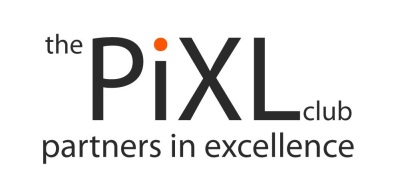 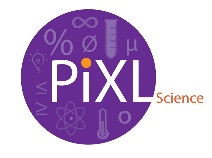 PiXL GetIT!
GCSE Biology
 

Topic – Cell Biology
© Copyright The PiXL Club Ltd, 2017
This resource is strictly for the use of member schools for as long as they remain members of The PiXL Club. It may not be copied, sold nor transferred to a third party or used by the school after membership ceases. Until such time it may be freely used within the member school.

All opinions and contributions are those of the authors. The contents of this resource are not connected with nor endorsed by any other company, organisation or institution.
www.pixl.org.uk					The PiXL Club Ltd, Company number 07321607
GetIT – Cell structure
All living things are made of cells, they are the basic unit of all life
Eu = True     Pro = Before    Karyo = Nut (Nucleus)
Prokaryotic cells
Eukaryotic cells
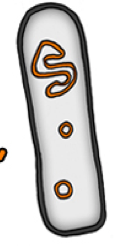 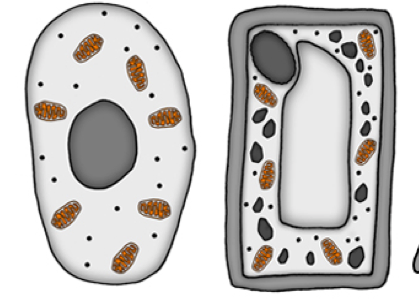 Match IT
Match IT - Answers
Label IT
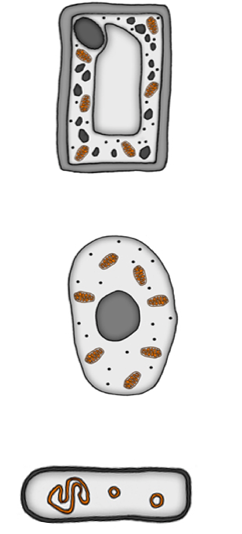 Label IT - Answers
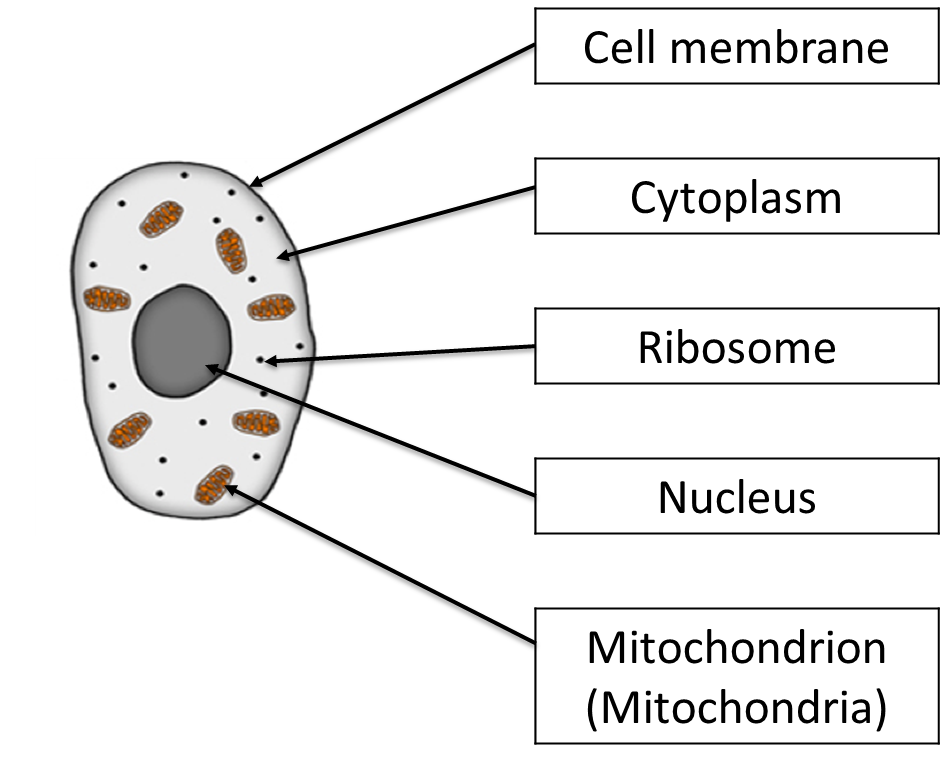 Label IT - Answers
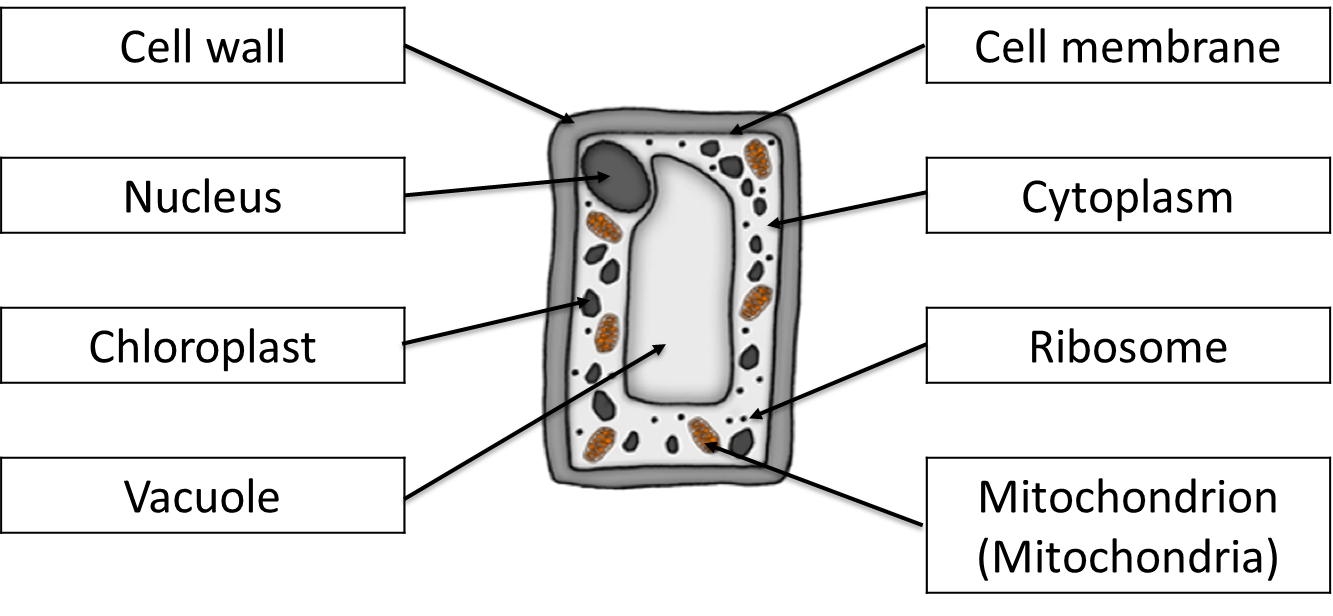 Label IT - Answers
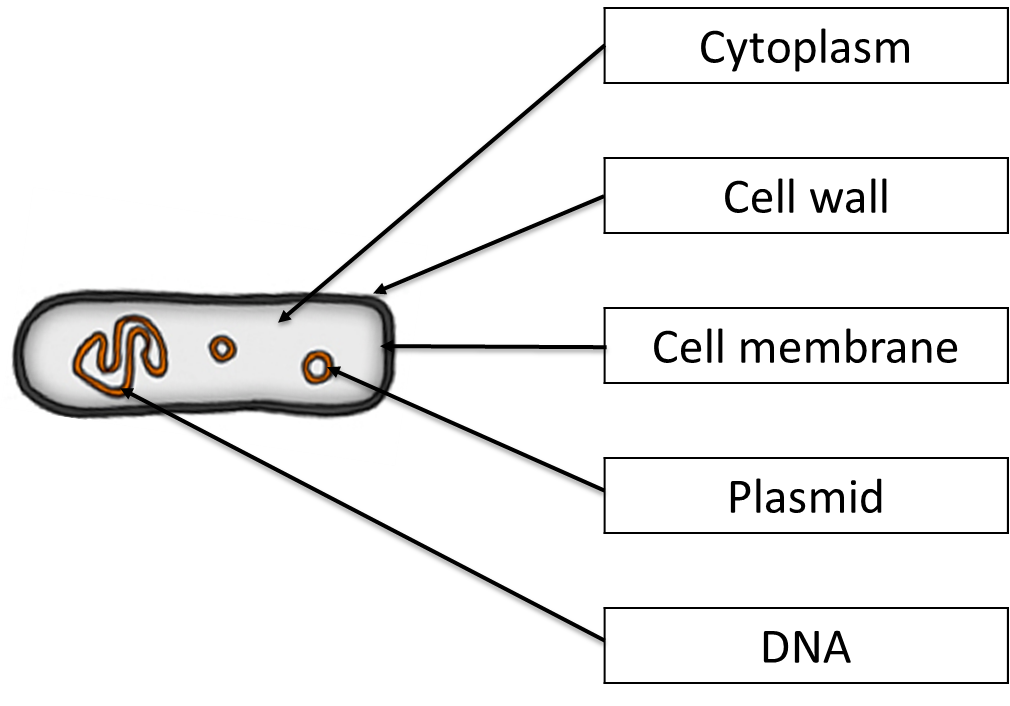 GetIT – Cell structure
Colour in green the organelles which are found in a plant cell not an animal cell.
Colour in orange the organelles which are found in a bacterial cell.
The PiXL Club The PiXL Club The PiXL Club The PiXL Club The PiXL Club The PiXL Club The PiXL Club The PiXL Club The PiXL Club The PiXL Club The PiXL Club The PiXL Club The PiXL Club The PiXL Club The PiXL Club The PiXL Club The PiXL Club The PiXL Club The PiXL Club The PiXL Club The PiXL Club The PiXL Club The PiXL Club The PiXL Club The PiXL Club The PiXL Club The PiXL Club The PiXL Club The PiXL Club The PiXL Club The PiXL Club The PiXL Club The PiXL Club The PiXL Club The PiXL Club The PiXL Club The PiXL Club The PiXL Club The PiXL Club The PiXL Club The PiXL Club The PiXL Club The PiXL Club The PiXL Club The PiXL Club XL Club The PiXL Club The PiXL Club The PiXL Club The PiXL Club The PiXL Club The PiXL Club The PiXL Club The PiXL Club The PiXL Club The PiXL Club The PiXL Club The PiXL Club The PiXL Club The PiXL Club The PiXL Club The PiXL Club The PiXL Club The PiXL Club The PiXL Club The PiXL Club The PiXL Club The PiXL Club The PiXL Club The PiXL Club The PiXL Club The PiXL Club The PiXL Club The PiXL Club The PiXL Club The PiXL Club The PiXL Club The PiXL Club The PiXL Club The PiXL Club The PiXL Club The PiXL Club The PiXL Club The PiXL Club The PiXL Club The PiXL Club The PiXL Club The PiXL Club The PiXL Club The PiXL Club The PiXL Club The PiXL Club The PiXL Club The PiXL Club The PiXL Club The PiXL Club The PiXL Club The PiXL Club The PiXL Club The PiXL Club The PiXL Club The PiXL Club The PiXL Club The PiXL Club The PiXL Club The PiXL Club The PiXL Club The PiXL Club The PiXL Club The PiXL Club The PiXL Club The PiXL Club The PiXL Club The PiXL Club The PiXL Club The PiXL Club The PiXL Club The PiXL Club The PiXL Club The PiXL Club The PiXL Club The PiXL Club The PiXL Club The PiXL Club The PiXL Club The PiXL Club The PiXL Club The PiXL Club The PiXL Club The PiXL Club The PiXL Club The PiXL Club The PiXL Club The PiXL Club The PiXL Club The PiXL Club The PiXL Club The PiXL Club The PiXL Club The PiXL Club The PiXL Club The PiXL Club The PiXL Club The PiXL Club The PiXL Club The PiXL Club The PiXL Club The PiXL Club The PiXL Club The PiXL Club The PiXL Club The PiXL Club The PiXL Club The PiXL Club The PiXL Club The PiXL Club The PiXL Club The PiXL Club The PiXL Club The PiXL Club The PiXL Club The PiXL Club The PiXL Club The PiXL Club The PiXL Club The PiXL Club The PiXL Club The PiXL Club The PiXL Club The PiXL Club The PiXL Club The PiXL Club The PiXL Club The PiXL Club The PiXL Club The PiXL Club The PiXL Club The PiXL Club The PiXL Club The PiXL Club The PiXL Club The PiXL Club The PiXL Club The PiXL Club The PiXL Club The PiXL Club The PiXL Club The PiXL Club The PiXL Club The PiXL Club The PiXL Club The PiXL Club The PiXL Club The PiXL Club The PiXL Club The PiXL Club The PiXL Club The PiXL Club The PiXL Club The PiXL Club The PiXL Club The PiXL Club The PiXL Club The PiXL Club The PiXL Club The PiXL Club The PiXL Club The PiXL Club The PiXL Club The PiXL Club The PiXL Club The PiXL Club The PiXL Club The PiXL Club The PiXL Club The PiXL Club The PiXL Club The PiXL Club The PiXL Club The PiXL Club The PiXL Club The PiXL Club The PiXL Club The PiXL Club The PiXL Club The PiXL Club The PiXL Club The PiXL Club The PiXL Club The PiXL Club The PiXL Club The PiXL Club The PiXL Club The PiXL Club The PiXL Club The PiXL Club The PiXL Club The PiXL Club The PiXL Club The PiXL Club The PiXL Club The PiXL Club The PiXL Club The PiXL Club The PiXL Club The PiXL Club The PiXL Club The PiXL Club The PiXL Club The PiXL Club The PiXL Club The PiXL Club The PiXL Club The PiXL Club The PiXL Club The PiXL Club The PiXL Club The PiXL Club The PiXL Club The PiXL Club The PiXL Club The PiXL Club The PiXL Club The PiXL Club The PiXL Club The PiXL Club The PiXL Club The PiXL Club The PiXL Club The PiXL Club The PiXL Club The PiXL Club The PiXL Club The PiXL Club The PiXL Club The PiXL Club The PiXL Club The PiXL Club The PiXL Club The PiXL Club The PiXL Club The PiXL Club The PiXL Club The PiXL Club The PiXL Club The PiXL Club The PiXL Club The PiXL Club The PiXL Club The PiXL Club The PiXL Club The PiXL Club The PiXL Club The PiXL Club The PiXL Club The PiXL Club The PiXL Club The PiXL Club The PiXL Club The PiXL Club The PiXL Club The PiXL Club The PiXL Club The PiXL Club The PiXL Club The PiXL Club The PiXL Club The PiXL Club The PiXL Club The PiXL Club The PiXL Club The PiXL Club The PiXL Club The PiXL Club The PiXL Club The PiXL Club The PiXL Club The PiXL Club The PiXL Club The PiXL Club The PiXL Club The PiXL Club The PiXL Club The PiXL Club The PiXL Club The PiXL Club The PiXL Club The PiXL Club The PiXL Club The PiXL Club The PiXL Club The PiXL Club The PiXL Club The PiXL Club The PiXL Club The PiXL Club The PiXL Club The PiXL Club The PiXL Club The PiXL Club The PiXL Club The PiXL Club The PiXL Club The PiXL Club The PiXL Club The PiXL Club The PiXL Club The PiXL Club The PiXL Club The PiXL Club The PiXL Club The PiXL Club The PiXL Club The PiXL Club The PiXL Club The PiXL Club The PiXL Club The PiXL Club The PiXL Club The PiXL Club The PiXL Club The PiXL Club The PiXL Club The PiXL Club The PiXL Club The PiXL Club The PiXL Club The PiXL Club The PiXL Club The PiXL Club The PiXL Club The PiXL Club The PiXL Club The PiXL Club The PiXL Club The PiXL Club The PiXL Club The PiXL Club The PiXL Club The PiXL Club The PiXL Club The PiXL Club The PiXL Club The PiXL Club The PiXL Club The PiXL Club The PiXL Club The PiXL Club The PiXL Club The PiXL Club The PiXL Club The PiXL Club The PiXL Club The PiXL Club The PiXL Club The PiXL Club The PiXL Club The PiXL Club The PiXL Club The PiXL Club The PiXL Club The PiXL Club The PiXL Club The PiXL Club The PiXL Club The PiXL Club The PiXL Club The PiXL Club The PiXL Club The PiXL Club The PiXL Club The PiXL Club The PiXL Club The PiXL Club The PiXL Club The PiXL Club The PiXL Club The PiXL Club The PiXL Club The PiXL Club The PiXL Club The PiXL Club The PiXL Club The PiXL Club The PiXL Club The PiXL Club The PiXL Club The PiXL Club The PiXL Club The PiXL Club The PiXL Club The PiXL Club The PiXL Club The PiXL Club The PiXL Club The PiXL Club The PiXL Club The PiXL Club The PiXL Club The PiXL Club The PiXL Club The PiXL Club The PiXL Club The PiXL Club The PiXL Club The PiXL Club The PiXL Club The PiXL Club The PiXL Club The PiXL Club The PiXL Club The PiXL Club The PiXL Club The PiXL Club The PiXL Club The PiXL Club The PiXL Club The PiXL Club The PiXL Club The PiXL Club The PiXL Club The PiXL Club The PiXL Club The PiXL Club The PiXL Club The PiXL Club The PiXL Club The PiXL Club The PiXL Club The PiXL Club The PiXL Club The PiXL Club The PiXL Club The PiXL Club The PiXL Club The PiXL Club The PiXL Club The PiXL Club The PiXL Club The PiXL Club The PiXL Club The PiXL Club The PiXL Club The PiXL Club The PiXL Club The PiXL Club The PiXL Club The PiXL Club The PiXL Club The PiXL Club The PiXL Club The PiXL Club The PiXL Club The PiXL Club The PiXL Club The PiXL Club The PiXL Club The PiXL Club The PiXL Club The PiXL Club The PiXL Club The PiXL Club The PiXL Club The PiXL Club The PiXL Club The PiXL Club The PiXL Club The PiXL Club The PiXL Club The PiXL Club The PiXL Club The PiXL Club The PiXL Club The PiXL Club The PiXL Club The PiXL Club The PiXL Club The PiXL Club The PiXL Club The PiXL Club The PiXL Club The PiXL Club The PiXL Club The PiXL Club The PiXL Club The PiXL Club The PiXL Club The PiXL Club The PiXL Club The PiXL Club The PiXL Club The PiXL Club The PiXL Club The PiXL Club The PiXL Club The PiXL Club The PiXL Club The PiXL Club The PiXL Club The PiXL Club The PiXL Club The PiXL Club The PiXL Club The PiXL Club The PiXL Club The PiXL Club The PiXL Club The PiXL Club The PiXL Club The PiXL Club The PiXL Club The PiXL Club The PiXL Club The PiXL Club The PiXL Club The PiXL Club The PiXL Club The PiXL Club The PiXL Club The PiXL Club The PiXL Club The PiXL Club The PiXL Club The PiXL Club The PiXL Club The PiXL Club The PiXL Club The PiXL Club The PiXL Club The PiXL Club The PiXL Club The PiXL Club The PiXL Club The PiXL Club The PiXL Club The PiXL Club The PiXL Club The PiXL Club The PiXL Club The PiXL Club The PiXL Club The PiXL Club The PiXL Club The PiXL Club The PiXL Club The PiXL Club The PiXL Club The PiXL Club The PiXL Club The PiXL Club The PiXL Club The PiXL Club The PiXL Club The PiXL Club The PiXL Club The PiXL Club The PiXL Club The PiXL Club The PiXL Club The PiXL Club The PiXL Club The PiXL Club The PiXL Club The PiXL Club The PiXL Club The PiXL Club The PiXL Club The PiXL Club The PiXL Club The PiXL Club The PiXL Club The PiXL Club The PiXL Club The PiXL Club The PiXL Club The PiXL Club The PiXL Club The PiXL Club The PiXL Club The PiXL Club The PiXL Club The PiXL Club The PiXL Club The PiXL Club The PiXL Club The PiXL Club The PiXL Club The PiXL Club The PiXL Club The PiXL Club The PiXL Club The PiXL Club The PiXL Club The PiXL Club The PiXL Club The PiXL Club The PiXL Club The PiXL Club The PiXL Club The PiXL Club The PiXL Club The PiXL Club The PiXL Club The PiXL Club The PiXL Club The PiXL Club The PiXL Club The PiXL Club The PiXL Club The PiXL Club The PiXL Club The PiXL Club The PiXL Club The PiXL Club The PiXL Club The PiXL Club The PiXL Club The PiXL Club The PiXL Club The PiXL Club The PiXL Club The PiXL Club The PiXL Club The PiXL Club The PiXL Club The PiXL Club The PiXL Club The PiXL Club The PiXL Club The PiXL Club The PiXL Club The PiXL Club The PiXL Club The PiXL Club The PiXL Club The PiXL Club The PiXL Club The PiXL Club The PiXL Club The PiXL Club The PiXL Club The PiXL Club The PiXL Club The PiXL Club The PiXL Club The PiXL Club The PiXL Club The PiXL Club The PiXL Club The PiXL Club The PiXL Club The PiXL Club The PiXL Club The PiXL Club The PiXL Club The PiXL Club The PiXL Club The PiXL Club The PiXL Club The PiXL Club The PiXL Club The PiXL Club The PiXL Club The PiXL Club The PiXL Club The PiXL Club The PiXL Club The PiXL Club The PiXL Club The PiXL Club The PiXL Club The PiXL Club The PiXL Club The PiXL Club The PiXL Club The PiXL Club The PiXL Club The PiXL Club The PiXL Club The PiXL Club The PiXL Club The PiXL Club The PiXL Club The PiXL Club The PiXL Club The PiXL Club The PiXL Club The PiXL Club The PiXL Club The PiXL Club The PiXL Club The PiXL Club The PiXL Club The PiXL Club The PiXL Club The PiXL Club The PiXL Club The PiXL Club The PiXL Club The PiXL Club The PiXL Club The PiXL Club The PiXL Club The PiXL Club The PiXL Club The PiXL Club
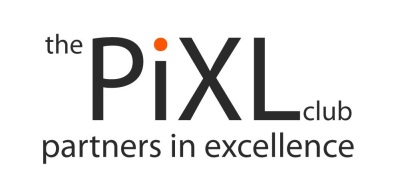 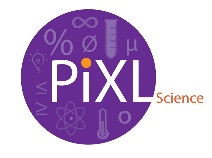 PiXL GetIT!
GCSE Biology
 

Topic – Diseases
© Copyright The PiXL Club Ltd, 2017
This resource is strictly for the use of member schools for as long as they remain members of The PiXL Club. It may not be copied, sold nor transferred to a third party or used by the school after membership ceases. Until such time it may be freely used within the member school.

All opinions and contributions are those of the authors. The contents of this resource are not connected with nor endorsed by any other company, organisation or institution.
www.pixl.org.uk					The PiXL Club Ltd, Company number 07321607
GetIT – Diseases
All living things are made of cells, they are the basic unit of all life. Some pathogens can also be made of cells. These are called prokaryotes.
Pro = Before    Karyo = Nut (Nucleus)
Pathogens are microorganisms that cause infectious disease.

Pathogens may infect plants or animals and can be spread by 
direct contact, by water or by air.

Pathogens depend on the host to provide the suitable conditions and nutrients that they need to grow and reproduce.

Pathogens can be bacteria, viruses, fungi or protists.
Match IT
Match IT - Answers
Label IT
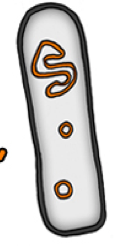 Label IT - Answers
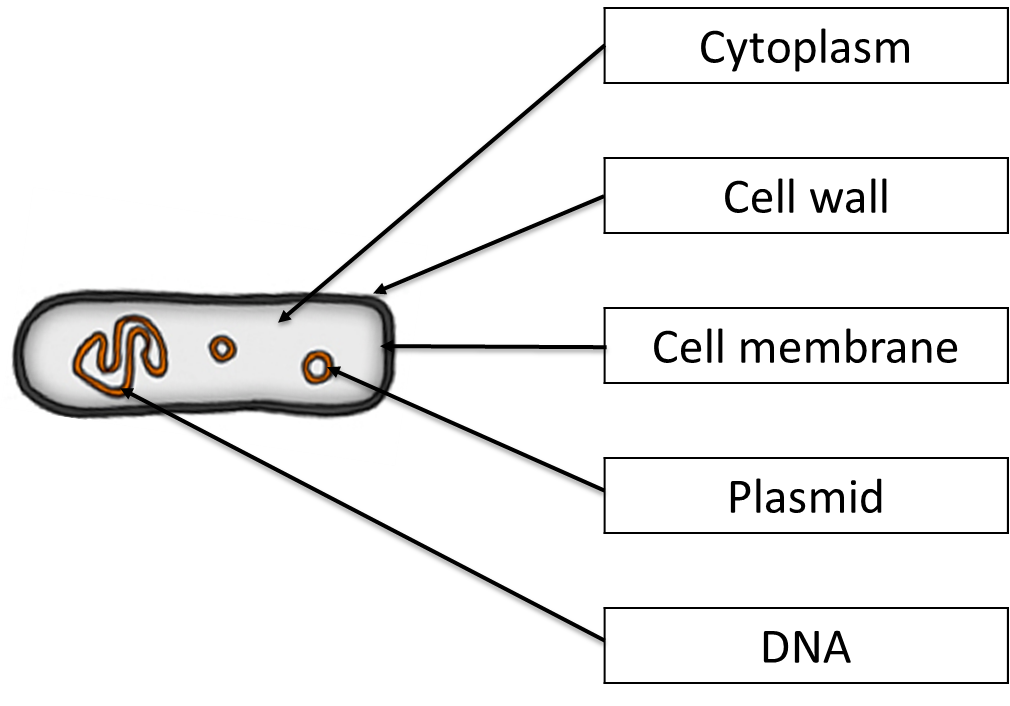 Label IT
The immune response…what is happening at each stage?
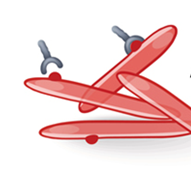 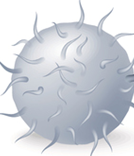 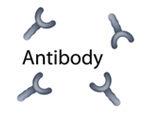 Label IT- Answers
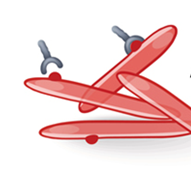 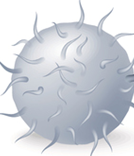 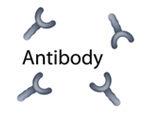 White blood cells detect pathogens.
Antibodies are made and released into the blood much faster and in larger amounts.
Pathogens are destroyed by  the antibodies much faster.
Get IT
Answer the questions
What is a pathogen? 
What are bacteria? 
What are viruses? 
What is the difference between bacteria and viruses?
What is a vaccine?
Name two types of white blood cell.
How do white blood cells protect you from disease?
What does the word immunity mean? 
What is the difference between communicable and non-communicable diseases?
Self assessment
Get IT- 
Answers
What is a pathogen? 
Microorganism that causes disease. 
What are bacteria? 
A single celled microorganism that has no nucleus. This causes disease by reproducing and producing toxins.
What are viruses? 
Viruses are pathogens.  Need to reproduce inside other cells, always damage cells
What is the difference between bacteria and viruses?
Viruses are much smaller than bacteria and viruses are not cells but bacteria are
What is a vaccine?
An injection of a dead or weakened version of the pathogen
Name two types of white blood cell.
Lymphocyte and phagocyte
How do white blood cells protect you from disease?
Lymphocyte release antibodies and phagocytes engulf and digest the pathogen 
What does the word immunity mean? 
When your already has the antibodies so that the pathogen does not harm you
What is the difference between communicable and non-communicable diseases?
Communicable diseases can be transmitted through contact and non communicable diseases cannot.
The PiXL Club The PiXL Club The PiXL Club The PiXL Club The PiXL Club The PiXL Club The PiXL Club The PiXL Club The PiXL Club The PiXL Club The PiXL Club The PiXL Club The PiXL Club The PiXL Club The PiXL Club The PiXL Club The PiXL Club The PiXL Club The PiXL Club The PiXL Club The PiXL Club The PiXL Club The PiXL Club The PiXL Club The PiXL Club The PiXL Club The PiXL Club The PiXL Club The PiXL Club The PiXL Club The PiXL Club The PiXL Club The PiXL Club The PiXL Club The PiXL Club The PiXL Club The PiXL Club The PiXL Club The PiXL Club The PiXL Club The PiXL Club The PiXL Club The PiXL Club The PiXL Club The PiXL Club XL Club The PiXL Club The PiXL Club The PiXL Club The PiXL Club The PiXL Club The PiXL Club The PiXL Club The PiXL Club The PiXL Club The PiXL Club The PiXL Club The PiXL Club The PiXL Club The PiXL Club The PiXL Club The PiXL Club The PiXL Club The PiXL Club The PiXL Club The PiXL Club The PiXL Club The PiXL Club The PiXL Club The PiXL Club The PiXL Club The PiXL Club The PiXL Club The PiXL Club The PiXL Club The PiXL Club The PiXL Club The PiXL Club The PiXL Club The PiXL Club The PiXL Club The PiXL Club The PiXL Club The PiXL Club The PiXL Club The PiXL Club The PiXL Club The PiXL Club The PiXL Club The PiXL Club The PiXL Club The PiXL Club The PiXL Club The PiXL Club The PiXL Club The PiXL Club The PiXL Club The PiXL Club The PiXL Club The PiXL Club The PiXL Club The PiXL Club The PiXL Club The PiXL Club The PiXL Club The PiXL Club The PiXL Club The PiXL Club The PiXL Club The PiXL Club The PiXL Club The PiXL Club The PiXL Club The PiXL Club The PiXL Club The PiXL Club The PiXL Club The PiXL Club The PiXL Club The PiXL Club The PiXL Club The PiXL Club The PiXL Club The PiXL Club The PiXL Club The PiXL Club The PiXL Club The PiXL Club The PiXL Club The PiXL Club The PiXL Club The PiXL Club The PiXL Club The PiXL Club The PiXL Club The PiXL Club The PiXL Club The PiXL Club The PiXL Club The PiXL Club The PiXL Club The PiXL Club The PiXL Club The PiXL Club The PiXL Club The PiXL Club The PiXL Club The PiXL Club The PiXL Club The PiXL Club The PiXL Club The PiXL Club The PiXL Club The PiXL Club The PiXL Club The PiXL Club The PiXL Club The PiXL Club The PiXL Club The PiXL Club The PiXL Club The PiXL Club The PiXL Club The PiXL Club The PiXL Club The PiXL Club The PiXL Club The PiXL Club The PiXL Club The PiXL Club The PiXL Club The PiXL Club The PiXL Club The PiXL Club The PiXL Club The PiXL Club The PiXL Club The PiXL Club The PiXL Club The PiXL Club The PiXL Club The PiXL Club The PiXL Club The PiXL Club The PiXL Club The PiXL Club The PiXL Club The PiXL Club The PiXL Club The PiXL Club The PiXL Club The PiXL Club The PiXL Club The PiXL Club The PiXL Club The PiXL Club The PiXL Club The PiXL Club The PiXL Club The PiXL Club The PiXL Club The PiXL Club The PiXL Club The PiXL Club The PiXL Club The PiXL Club The PiXL Club The PiXL Club The PiXL Club The PiXL Club The PiXL Club The PiXL Club The PiXL Club The PiXL Club The PiXL Club The PiXL Club The PiXL Club The PiXL Club The PiXL Club The PiXL Club The PiXL Club The PiXL Club The PiXL Club The PiXL Club The PiXL Club The PiXL Club The PiXL Club The PiXL Club The PiXL Club The PiXL Club The PiXL Club The PiXL Club The PiXL Club The PiXL Club The PiXL Club The PiXL Club The PiXL Club The PiXL Club The PiXL Club The PiXL Club The PiXL Club The PiXL Club The PiXL Club The PiXL Club The PiXL Club The PiXL Club The PiXL Club The PiXL Club The PiXL Club The PiXL Club The PiXL Club The PiXL Club The PiXL Club The PiXL Club The PiXL Club The PiXL Club The PiXL Club The PiXL Club The PiXL Club The PiXL Club The PiXL Club The PiXL Club The PiXL Club The PiXL Club The PiXL Club The PiXL Club The PiXL Club The PiXL Club The PiXL Club The PiXL Club The PiXL Club The PiXL Club The PiXL Club The PiXL Club The PiXL Club The PiXL Club The PiXL Club The PiXL Club The PiXL Club The PiXL Club The PiXL Club The PiXL Club The PiXL Club The PiXL Club The PiXL Club The PiXL Club The PiXL Club The PiXL Club The PiXL Club The PiXL Club The PiXL Club The PiXL Club The PiXL Club The PiXL Club The PiXL Club The PiXL Club The PiXL Club The PiXL Club The PiXL Club The PiXL Club The PiXL Club The PiXL Club The PiXL Club The PiXL Club The PiXL Club The PiXL Club The PiXL Club The PiXL Club The PiXL Club The PiXL Club The PiXL Club The PiXL Club The PiXL Club The PiXL Club The PiXL Club The PiXL Club The PiXL Club The PiXL Club The PiXL Club The PiXL Club The PiXL Club The PiXL Club The PiXL Club The PiXL Club The PiXL Club The PiXL Club The PiXL Club The PiXL Club The PiXL Club The PiXL Club The PiXL Club The PiXL Club The PiXL Club The PiXL Club The PiXL Club The PiXL Club The PiXL Club The PiXL Club The PiXL Club The PiXL Club The PiXL Club The PiXL Club The PiXL Club The PiXL Club The PiXL Club The PiXL Club The PiXL Club The PiXL Club The PiXL Club The PiXL Club The PiXL Club The PiXL Club The PiXL Club The PiXL Club The PiXL Club The PiXL Club The PiXL Club The PiXL Club The PiXL Club The PiXL Club The PiXL Club The PiXL Club The PiXL Club The PiXL Club The PiXL Club The PiXL Club The PiXL Club The PiXL Club The PiXL Club The PiXL Club The PiXL Club The PiXL Club The PiXL Club The PiXL Club The PiXL Club The PiXL Club The PiXL Club The PiXL Club The PiXL Club The PiXL Club The PiXL Club The PiXL Club The PiXL Club The PiXL Club The PiXL Club The PiXL Club The PiXL Club The PiXL Club The PiXL Club The PiXL Club The PiXL Club The PiXL Club The PiXL Club The PiXL Club The PiXL Club The PiXL Club The PiXL Club The PiXL Club The PiXL Club The PiXL Club The PiXL Club The PiXL Club The PiXL Club The PiXL Club The PiXL Club The PiXL Club The PiXL Club The PiXL Club The PiXL Club The PiXL Club The PiXL Club The PiXL Club The PiXL Club The PiXL Club The PiXL Club The PiXL Club The PiXL Club The PiXL Club The PiXL Club The PiXL Club The PiXL Club The PiXL Club The PiXL Club The PiXL Club The PiXL Club The PiXL Club The PiXL Club The PiXL Club The PiXL Club The PiXL Club The PiXL Club The PiXL Club The PiXL Club The PiXL Club The PiXL Club The PiXL Club The PiXL Club The PiXL Club The PiXL Club The PiXL Club The PiXL Club The PiXL Club The PiXL Club The PiXL Club The PiXL Club The PiXL Club The PiXL Club The PiXL Club The PiXL Club The PiXL Club The PiXL Club The PiXL Club The PiXL Club The PiXL Club The PiXL Club The PiXL Club The PiXL Club The PiXL Club The PiXL Club The PiXL Club The PiXL Club The PiXL Club The PiXL Club The PiXL Club The PiXL Club The PiXL Club The PiXL Club The PiXL Club The PiXL Club The PiXL Club The PiXL Club The PiXL Club The PiXL Club The PiXL Club The PiXL Club The PiXL Club The PiXL Club The PiXL Club The PiXL Club The PiXL Club The PiXL Club The PiXL Club The PiXL Club The PiXL Club The PiXL Club The PiXL Club The PiXL Club The PiXL Club The PiXL Club The PiXL Club The PiXL Club The PiXL Club The PiXL Club The PiXL Club The PiXL Club The PiXL Club The PiXL Club The PiXL Club The PiXL Club The PiXL Club The PiXL Club The PiXL Club The PiXL Club The PiXL Club The PiXL Club The PiXL Club The PiXL Club The PiXL Club The PiXL Club The PiXL Club The PiXL Club The PiXL Club The PiXL Club The PiXL Club The PiXL Club The PiXL Club The PiXL Club The PiXL Club The PiXL Club The PiXL Club The PiXL Club The PiXL Club The PiXL Club The PiXL Club The PiXL Club The PiXL Club The PiXL Club The PiXL Club The PiXL Club The PiXL Club The PiXL Club The PiXL Club The PiXL Club The PiXL Club The PiXL Club The PiXL Club The PiXL Club The PiXL Club The PiXL Club The PiXL Club The PiXL Club The PiXL Club The PiXL Club The PiXL Club The PiXL Club The PiXL Club The PiXL Club The PiXL Club The PiXL Club The PiXL Club The PiXL Club The PiXL Club The PiXL Club The PiXL Club The PiXL Club The PiXL Club The PiXL Club The PiXL Club The PiXL Club The PiXL Club The PiXL Club The PiXL Club The PiXL Club The PiXL Club The PiXL Club The PiXL Club The PiXL Club The PiXL Club The PiXL Club The PiXL Club The PiXL Club The PiXL Club The PiXL Club The PiXL Club The PiXL Club The PiXL Club The PiXL Club The PiXL Club The PiXL Club The PiXL Club The PiXL Club The PiXL Club The PiXL Club The PiXL Club The PiXL Club The PiXL Club The PiXL Club The PiXL Club The PiXL Club The PiXL Club The PiXL Club The PiXL Club The PiXL Club The PiXL Club The PiXL Club The PiXL Club The PiXL Club The PiXL Club The PiXL Club The PiXL Club The PiXL Club The PiXL Club The PiXL Club The PiXL Club The PiXL Club The PiXL Club The PiXL Club The PiXL Club The PiXL Club The PiXL Club The PiXL Club The PiXL Club The PiXL Club The PiXL Club The PiXL Club The PiXL Club The PiXL Club The PiXL Club The PiXL Club The PiXL Club The PiXL Club The PiXL Club The PiXL Club The PiXL Club The PiXL Club The PiXL Club The PiXL Club The PiXL Club The PiXL Club The PiXL Club The PiXL Club The PiXL Club The PiXL Club The PiXL Club The PiXL Club The PiXL Club The PiXL Club The PiXL Club The PiXL Club The PiXL Club The PiXL Club The PiXL Club The PiXL Club The PiXL Club The PiXL Club The PiXL Club The PiXL Club The PiXL Club The PiXL Club The PiXL Club The PiXL Club The PiXL Club The PiXL Club The PiXL Club The PiXL Club The PiXL Club The PiXL Club The PiXL Club The PiXL Club The PiXL Club The PiXL Club The PiXL Club The PiXL Club The PiXL Club The PiXL Club The PiXL Club The PiXL Club The PiXL Club The PiXL Club The PiXL Club The PiXL Club The PiXL Club The PiXL Club The PiXL Club The PiXL Club The PiXL Club The PiXL Club The PiXL Club The PiXL Club The PiXL Club The PiXL Club The PiXL Club The PiXL Club The PiXL Club The PiXL Club The PiXL Club The PiXL Club The PiXL Club The PiXL Club The PiXL Club The PiXL Club The PiXL Club The PiXL Club The PiXL Club The PiXL Club The PiXL Club The PiXL Club The PiXL Club The PiXL Club The PiXL Club The PiXL Club The PiXL Club The PiXL Club The PiXL Club The PiXL Club The PiXL Club The PiXL Club The PiXL Club The PiXL Club The PiXL Club The PiXL Club The PiXL Club The PiXL Club The PiXL Club The PiXL Club The PiXL Club The PiXL Club The PiXL Club The PiXL Club The PiXL Club The PiXL Club The PiXL Club The PiXL Club The PiXL Club The PiXL Club The PiXL Club The PiXL Club The PiXL Club The PiXL Club The PiXL Club The PiXL Club The PiXL Club The PiXL Club The PiXL Club The PiXL Club The PiXL Club The PiXL Club The PiXL Club The PiXL Club The PiXL Club The PiXL Club The PiXL Club The PiXL Club The PiXL Club The PiXL Club The PiXL Club
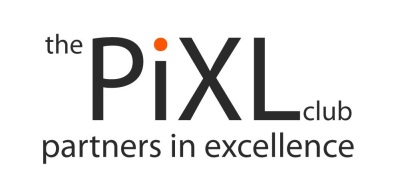 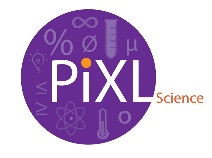 PiXL GetIT!
GCSE Chemistry
 

Topic – Atomic Structure
© Copyright The PiXL Club Ltd, 2017
This resource is strictly for the use of member schools for as long as they remain members of The PiXL Club. It may not be copied, sold nor transferred to a third party or used by the school after membership ceases. Until such time it may be freely used within the member school.

All opinions and contributions are those of the authors. The contents of this resource are not connected with nor endorsed by any other company, organisation or institution.
www.pixl.org.uk					The PiXL Club Ltd, Company number 07321607
GetIT – Atomic Structure
All substances are made of atoms, that cannot chemically be broken down.
Sub = under or beneath                     atomic = relating to atoms
Subatomic particles
These are found inside an atom; they are beneath (or inside) the atom structure.
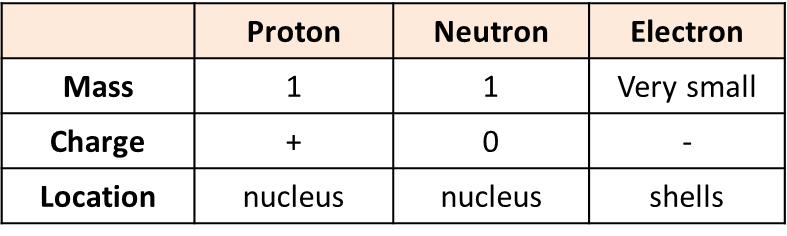 Match IT
Match IT - Answers
TEACH IT
Electron configuration
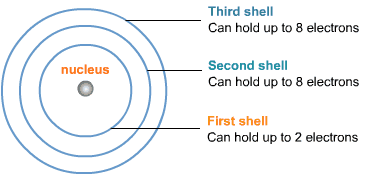 Label IT
Label the diagram.
Using the periodic table to help you, write as much information about this atom as you can.
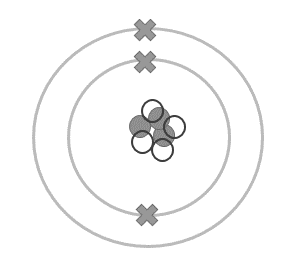 Label IT - Answers
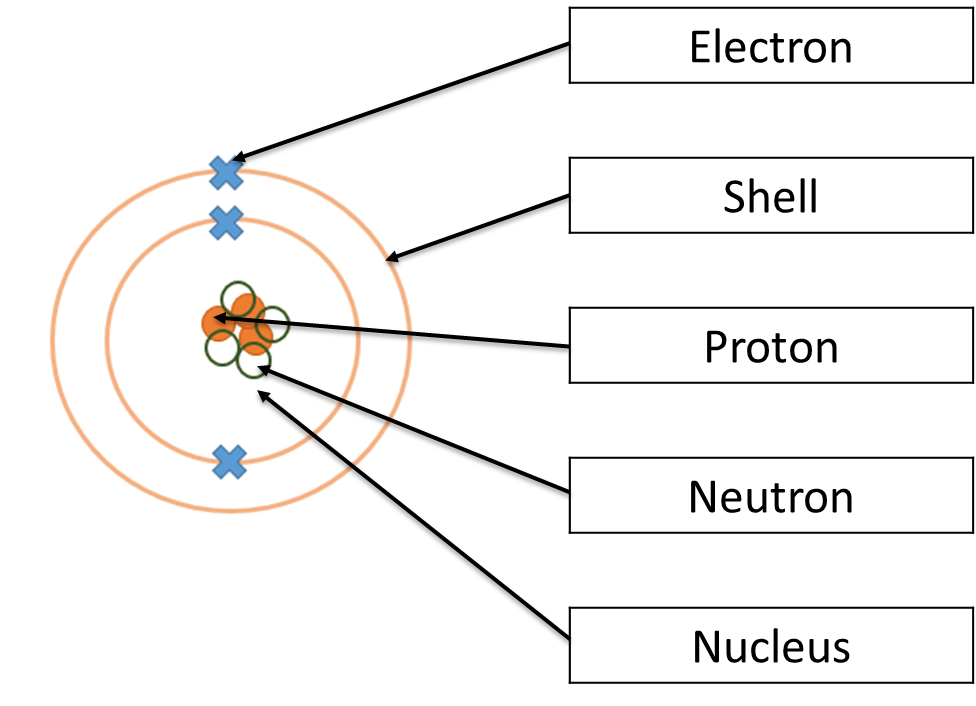 3 electrons
3 protons
4 neutrons
2 shells
Lithium
Group 1
Period 2
Atomic number 3
Mass number 7
The PiXL Club The PiXL Club The PiXL Club The PiXL Club The PiXL Club The PiXL Club The PiXL Club The PiXL Club The PiXL Club The PiXL Club The PiXL Club The PiXL Club The PiXL Club The PiXL Club The PiXL Club The PiXL Club The PiXL Club The PiXL Club The PiXL Club The PiXL Club The PiXL Club The PiXL Club The PiXL Club The PiXL Club The PiXL Club The PiXL Club The PiXL Club The PiXL Club The PiXL Club The PiXL Club The PiXL Club The PiXL Club The PiXL Club The PiXL Club The PiXL Club The PiXL Club The PiXL Club The PiXL Club The PiXL Club The PiXL Club The PiXL Club The PiXL Club The PiXL Club The PiXL Club The PiXL Club XL Club The PiXL Club The PiXL Club The PiXL Club The PiXL Club The PiXL Club The PiXL Club The PiXL Club The PiXL Club The PiXL Club The PiXL Club The PiXL Club The PiXL Club The PiXL Club The PiXL Club The PiXL Club The PiXL Club The PiXL Club The PiXL Club The PiXL Club The PiXL Club The PiXL Club The PiXL Club The PiXL Club The PiXL Club The PiXL Club The PiXL Club The PiXL Club The PiXL Club The PiXL Club The PiXL Club The PiXL Club The PiXL Club The PiXL Club The PiXL Club The PiXL Club The PiXL Club The PiXL Club The PiXL Club The PiXL Club The PiXL Club The PiXL Club The PiXL Club The PiXL Club The PiXL Club The PiXL Club The PiXL Club The PiXL Club The PiXL Club The PiXL Club The PiXL Club The PiXL Club The PiXL Club The PiXL Club The PiXL Club The PiXL Club The PiXL Club The PiXL Club The PiXL Club The PiXL Club The PiXL Club The PiXL Club The PiXL Club The PiXL Club The PiXL Club The PiXL Club The PiXL Club The PiXL Club The PiXL Club The PiXL Club The PiXL Club The PiXL Club The PiXL Club The PiXL Club The PiXL Club The PiXL Club The PiXL Club The PiXL Club The PiXL Club The PiXL Club The PiXL Club The PiXL Club The PiXL Club The PiXL Club The PiXL Club The PiXL Club The PiXL Club The PiXL Club The PiXL Club The PiXL Club The PiXL Club The PiXL Club The PiXL Club The PiXL Club The PiXL Club The PiXL Club The PiXL Club The PiXL Club The PiXL Club The PiXL Club The PiXL Club The PiXL Club The PiXL Club The PiXL Club The PiXL Club The PiXL Club The PiXL Club The PiXL Club The PiXL Club The PiXL Club The PiXL Club The PiXL Club The PiXL Club The PiXL Club The PiXL Club The PiXL Club The PiXL Club The PiXL Club The PiXL Club The PiXL Club The PiXL Club The PiXL Club The PiXL Club The PiXL Club The PiXL Club The PiXL Club The PiXL Club The PiXL Club The PiXL Club The PiXL Club The PiXL Club The PiXL Club The PiXL Club The PiXL Club The PiXL Club The PiXL Club The PiXL Club The PiXL Club The PiXL Club The PiXL Club The PiXL Club The PiXL Club The PiXL Club The PiXL Club The PiXL Club The PiXL Club The PiXL Club The PiXL Club The PiXL Club The PiXL Club The PiXL Club The PiXL Club The PiXL Club The PiXL Club The PiXL Club The PiXL Club The PiXL Club The PiXL Club The PiXL Club The PiXL Club The PiXL Club The PiXL Club The PiXL Club The PiXL Club The PiXL Club The PiXL Club The PiXL Club The PiXL Club The PiXL Club The PiXL Club The PiXL Club The PiXL Club The PiXL Club The PiXL Club The PiXL Club The PiXL Club The PiXL Club The PiXL Club The PiXL Club The PiXL Club The PiXL Club The PiXL Club The PiXL Club The PiXL Club The PiXL Club The PiXL Club The PiXL Club The PiXL Club The PiXL Club The PiXL Club The PiXL Club The PiXL Club The PiXL Club The PiXL Club The PiXL Club The PiXL Club The PiXL Club The PiXL Club The PiXL Club The PiXL Club The PiXL Club The PiXL Club The PiXL Club The PiXL Club The PiXL Club The PiXL Club The PiXL Club The PiXL Club The PiXL Club The PiXL Club The PiXL Club The PiXL Club The PiXL Club The PiXL Club The PiXL Club The PiXL Club The PiXL Club The PiXL Club The PiXL Club The PiXL Club The PiXL Club The PiXL Club The PiXL Club The PiXL Club The PiXL Club The PiXL Club The PiXL Club The PiXL Club The PiXL Club The PiXL Club The PiXL Club The PiXL Club The PiXL Club The PiXL Club The PiXL Club The PiXL Club The PiXL Club The PiXL Club The PiXL Club The PiXL Club The PiXL Club The PiXL Club The PiXL Club The PiXL Club The PiXL Club The PiXL Club The PiXL Club The PiXL Club The PiXL Club The PiXL Club The PiXL Club The PiXL Club The PiXL Club The PiXL Club The PiXL Club The PiXL Club The PiXL Club The PiXL Club The PiXL Club The PiXL Club The PiXL Club The PiXL Club The PiXL Club The PiXL Club The PiXL Club The PiXL Club The PiXL Club The PiXL Club The PiXL Club The PiXL Club The PiXL Club The PiXL Club The PiXL Club The PiXL Club The PiXL Club The PiXL Club The PiXL Club The PiXL Club The PiXL Club The PiXL Club The PiXL Club The PiXL Club The PiXL Club The PiXL Club The PiXL Club The PiXL Club The PiXL Club The PiXL Club The PiXL Club The PiXL Club The PiXL Club The PiXL Club The PiXL Club The PiXL Club The PiXL Club The PiXL Club The PiXL Club The PiXL Club The PiXL Club The PiXL Club The PiXL Club The PiXL Club The PiXL Club The PiXL Club The PiXL Club The PiXL Club The PiXL Club The PiXL Club The PiXL Club The PiXL Club The PiXL Club The PiXL Club The PiXL Club The PiXL Club The PiXL Club The PiXL Club The PiXL Club The PiXL Club The PiXL Club The PiXL Club The PiXL Club The PiXL Club The PiXL Club The PiXL Club The PiXL Club The PiXL Club The PiXL Club The PiXL Club The PiXL Club The PiXL Club The PiXL Club The PiXL Club The PiXL Club The PiXL Club The PiXL Club The PiXL Club The PiXL Club The PiXL Club The PiXL Club The PiXL Club The PiXL Club The PiXL Club The PiXL Club The PiXL Club The PiXL Club The PiXL Club The PiXL Club The PiXL Club The PiXL Club The PiXL Club The PiXL Club The PiXL Club The PiXL Club The PiXL Club The PiXL Club The PiXL Club The PiXL Club The PiXL Club The PiXL Club The PiXL Club The PiXL Club The PiXL Club The PiXL Club The PiXL Club The PiXL Club The PiXL Club The PiXL Club The PiXL Club The PiXL Club The PiXL Club The PiXL Club The PiXL Club The PiXL Club The PiXL Club The PiXL Club The PiXL Club The PiXL Club The PiXL Club The PiXL Club The PiXL Club The PiXL Club The PiXL Club The PiXL Club The PiXL Club The PiXL Club The PiXL Club The PiXL Club The PiXL Club The PiXL Club The PiXL Club The PiXL Club The PiXL Club The PiXL Club The PiXL Club The PiXL Club The PiXL Club The PiXL Club The PiXL Club The PiXL Club The PiXL Club The PiXL Club The PiXL Club The PiXL Club The PiXL Club The PiXL Club The PiXL Club The PiXL Club The PiXL Club The PiXL Club The PiXL Club The PiXL Club The PiXL Club The PiXL Club The PiXL Club The PiXL Club The PiXL Club The PiXL Club The PiXL Club The PiXL Club The PiXL Club The PiXL Club The PiXL Club The PiXL Club The PiXL Club The PiXL Club The PiXL Club The PiXL Club The PiXL Club The PiXL Club The PiXL Club The PiXL Club The PiXL Club The PiXL Club The PiXL Club The PiXL Club The PiXL Club The PiXL Club The PiXL Club The PiXL Club The PiXL Club The PiXL Club The PiXL Club The PiXL Club The PiXL Club The PiXL Club The PiXL Club The PiXL Club The PiXL Club The PiXL Club The PiXL Club The PiXL Club The PiXL Club The PiXL Club The PiXL Club The PiXL Club The PiXL Club The PiXL Club The PiXL Club The PiXL Club The PiXL Club The PiXL Club The PiXL Club The PiXL Club The PiXL Club The PiXL Club The PiXL Club The PiXL Club The PiXL Club The PiXL Club The PiXL Club The PiXL Club The PiXL Club The PiXL Club The PiXL Club The PiXL Club The PiXL Club The PiXL Club The PiXL Club The PiXL Club The PiXL Club The PiXL Club The PiXL Club The PiXL Club The PiXL Club The PiXL Club The PiXL Club The PiXL Club The PiXL Club The PiXL Club The PiXL Club The PiXL Club The PiXL Club The PiXL Club The PiXL Club The PiXL Club The PiXL Club The PiXL Club The PiXL Club The PiXL Club The PiXL Club The PiXL Club The PiXL Club The PiXL Club The PiXL Club The PiXL Club The PiXL Club The PiXL Club The PiXL Club The PiXL Club The PiXL Club The PiXL Club The PiXL Club The PiXL Club The PiXL Club The PiXL Club The PiXL Club The PiXL Club The PiXL Club The PiXL Club The PiXL Club The PiXL Club The PiXL Club The PiXL Club The PiXL Club The PiXL Club The PiXL Club The PiXL Club The PiXL Club The PiXL Club The PiXL Club The PiXL Club The PiXL Club The PiXL Club The PiXL Club The PiXL Club The PiXL Club The PiXL Club The PiXL Club The PiXL Club The PiXL Club The PiXL Club The PiXL Club The PiXL Club The PiXL Club The PiXL Club The PiXL Club The PiXL Club The PiXL Club The PiXL Club The PiXL Club The PiXL Club The PiXL Club The PiXL Club The PiXL Club The PiXL Club The PiXL Club The PiXL Club The PiXL Club The PiXL Club The PiXL Club The PiXL Club The PiXL Club The PiXL Club The PiXL Club The PiXL Club The PiXL Club The PiXL Club The PiXL Club The PiXL Club The PiXL Club The PiXL Club The PiXL Club The PiXL Club The PiXL Club The PiXL Club The PiXL Club The PiXL Club The PiXL Club The PiXL Club The PiXL Club The PiXL Club The PiXL Club The PiXL Club The PiXL Club The PiXL Club The PiXL Club The PiXL Club The PiXL Club The PiXL Club The PiXL Club The PiXL Club The PiXL Club The PiXL Club The PiXL Club The PiXL Club The PiXL Club The PiXL Club The PiXL Club The PiXL Club The PiXL Club The PiXL Club The PiXL Club The PiXL Club The PiXL Club The PiXL Club The PiXL Club The PiXL Club The PiXL Club The PiXL Club The PiXL Club The PiXL Club The PiXL Club The PiXL Club The PiXL Club The PiXL Club The PiXL Club The PiXL Club The PiXL Club The PiXL Club The PiXL Club The PiXL Club The PiXL Club The PiXL Club The PiXL Club The PiXL Club The PiXL Club The PiXL Club The PiXL Club The PiXL Club The PiXL Club The PiXL Club The PiXL Club The PiXL Club The PiXL Club The PiXL Club The PiXL Club The PiXL Club The PiXL Club The PiXL Club The PiXL Club The PiXL Club The PiXL Club The PiXL Club The PiXL Club The PiXL Club The PiXL Club The PiXL Club The PiXL Club The PiXL Club The PiXL Club The PiXL Club The PiXL Club The PiXL Club The PiXL Club The PiXL Club The PiXL Club The PiXL Club The PiXL Club The PiXL Club The PiXL Club The PiXL Club The PiXL Club The PiXL Club The PiXL Club The PiXL Club The PiXL Club The PiXL Club The PiXL Club The PiXL Club The PiXL Club The PiXL Club The PiXL Club The PiXL Club The PiXL Club The PiXL Club The PiXL Club The PiXL Club The PiXL Club The PiXL Club The PiXL Club The PiXL Club The PiXL Club The PiXL Club The PiXL Club The PiXL Club The PiXL Club The PiXL Club The PiXL Club The PiXL Club The PiXL Club The PiXL Club The PiXL Club The PiXL Club The PiXL Club The PiXL Club The PiXL Club The PiXL Club The PiXL Club The PiXL Club The PiXL Club The PiXL Club
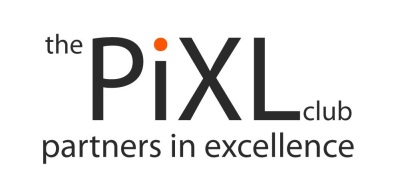 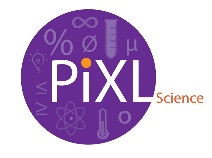 PiXL GetIT!
GCSE Chemistry
 

Topic – Periodic table and elements
© Copyright The PiXL Club Ltd, 2017
This resource is strictly for the use of member schools for as long as they remain members of The PiXL Club. It may not be copied, sold nor transferred to a third party or used by the school after membership ceases. Until such time it may be freely used within the member school.

All opinions and contributions are those of the authors. The contents of this resource are not connected with nor endorsed by any other company, organisation or institution.
www.pixl.org.uk					The PiXL Club Ltd, Company number 07321607
GetIT – Periodic table and elements
The Periodic table contains all the known elements.

A group in the Periodic table is a column.

A period in the Periodic table is a row.


Alkali metals = make an alkaline solution in water.

Halogens = react with metals to make salts.

Hal = salt      gen = to make 

Noble gases = are unreactive.
Match IT
Match IT - Answers
Label IT
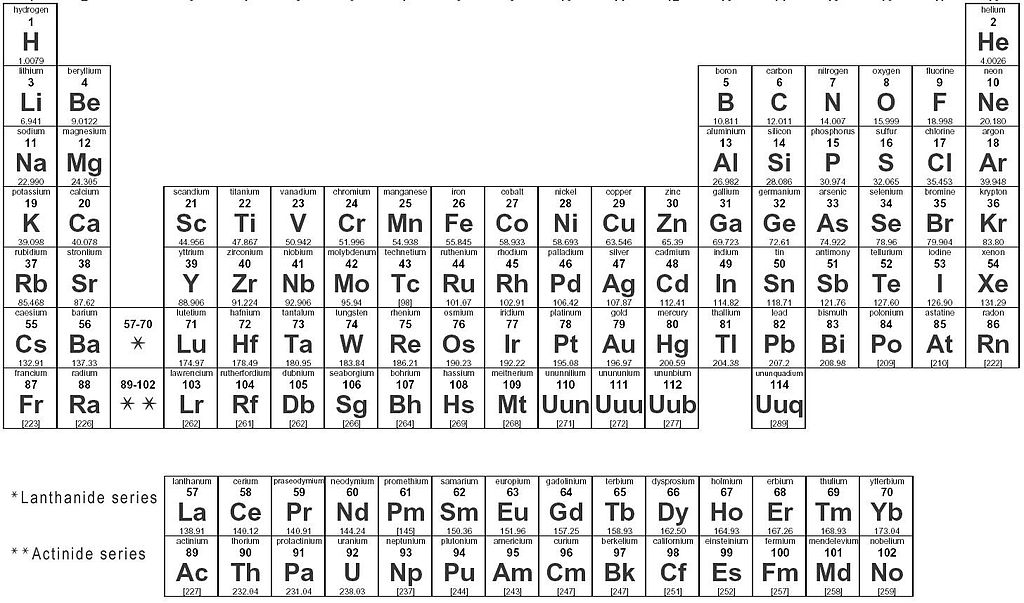 Label IT - Answers
Alkali metal
Group
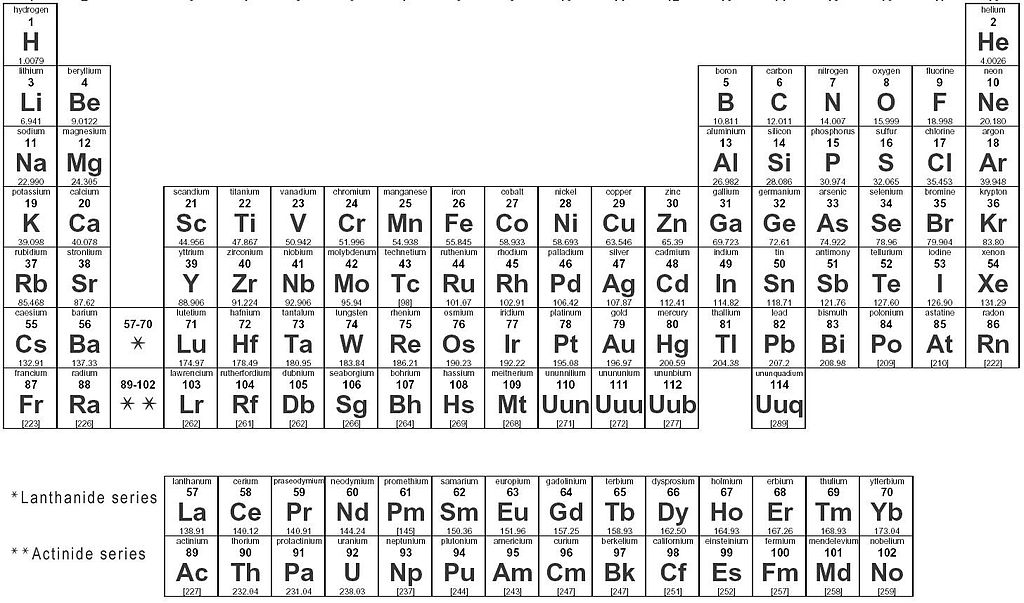 Label IT
6
C
12
6
C
13
Label IT - Answers
Number of protons
6
C
12
6
C
13
Number of protons + neutrons
Same number of protons, different number of neutrons.
The PiXL Club The PiXL Club The PiXL Club The PiXL Club The PiXL Club The PiXL Club The PiXL Club The PiXL Club The PiXL Club The PiXL Club The PiXL Club The PiXL Club The PiXL Club The PiXL Club The PiXL Club The PiXL Club The PiXL Club The PiXL Club The PiXL Club The PiXL Club The PiXL Club The PiXL Club The PiXL Club The PiXL Club The PiXL Club The PiXL Club The PiXL Club The PiXL Club The PiXL Club The PiXL Club The PiXL Club The PiXL Club The PiXL Club The PiXL Club The PiXL Club The PiXL Club The PiXL Club The PiXL Club The PiXL Club The PiXL Club The PiXL Club The PiXL Club The PiXL Club The PiXL Club The PiXL Club XL Club The PiXL Club The PiXL Club The PiXL Club The PiXL Club The PiXL Club The PiXL Club The PiXL Club The PiXL Club The PiXL Club The PiXL Club The PiXL Club The PiXL Club The PiXL Club The PiXL Club The PiXL Club The PiXL Club The PiXL Club The PiXL Club The PiXL Club The PiXL Club The PiXL Club The PiXL Club The PiXL Club The PiXL Club The PiXL Club The PiXL Club The PiXL Club The PiXL Club The PiXL Club The PiXL Club The PiXL Club The PiXL Club The PiXL Club The PiXL Club The PiXL Club The PiXL Club The PiXL Club The PiXL Club The PiXL Club The PiXL Club The PiXL Club The PiXL Club The PiXL Club The PiXL Club The PiXL Club The PiXL Club The PiXL Club The PiXL Club The PiXL Club The PiXL Club The PiXL Club The PiXL Club The PiXL Club The PiXL Club The PiXL Club The PiXL Club The PiXL Club The PiXL Club The PiXL Club The PiXL Club The PiXL Club The PiXL Club The PiXL Club The PiXL Club The PiXL Club The PiXL Club The PiXL Club The PiXL Club The PiXL Club The PiXL Club The PiXL Club The PiXL Club The PiXL Club The PiXL Club The PiXL Club The PiXL Club The PiXL Club The PiXL Club The PiXL Club The PiXL Club The PiXL Club The PiXL Club The PiXL Club The PiXL Club The PiXL Club The PiXL Club The PiXL Club The PiXL Club The PiXL Club The PiXL Club The PiXL Club The PiXL Club The PiXL Club The PiXL Club The PiXL Club The PiXL Club The PiXL Club The PiXL Club The PiXL Club The PiXL Club The PiXL Club The PiXL Club The PiXL Club The PiXL Club The PiXL Club The PiXL Club The PiXL Club The PiXL Club The PiXL Club The PiXL Club The PiXL Club The PiXL Club The PiXL Club The PiXL Club The PiXL Club The PiXL Club The PiXL Club The PiXL Club The PiXL Club The PiXL Club The PiXL Club The PiXL Club The PiXL Club The PiXL Club The PiXL Club The PiXL Club The PiXL Club The PiXL Club The PiXL Club The PiXL Club The PiXL Club The PiXL Club The PiXL Club The PiXL Club The PiXL Club The PiXL Club The PiXL Club The PiXL Club The PiXL Club The PiXL Club The PiXL Club The PiXL Club The PiXL Club The PiXL Club The PiXL Club The PiXL Club The PiXL Club The PiXL Club The PiXL Club The PiXL Club The PiXL Club The PiXL Club The PiXL Club The PiXL Club The PiXL Club The PiXL Club The PiXL Club The PiXL Club The PiXL Club The PiXL Club The PiXL Club The PiXL Club The PiXL Club The PiXL Club The PiXL Club The PiXL Club The PiXL Club The PiXL Club The PiXL Club The PiXL Club The PiXL Club The PiXL Club The PiXL Club The PiXL Club The PiXL Club The PiXL Club The PiXL Club The PiXL Club The PiXL Club The PiXL Club The PiXL Club The PiXL Club The PiXL Club The PiXL Club The PiXL Club The PiXL Club The PiXL Club The PiXL Club The PiXL Club The PiXL Club The PiXL Club The PiXL Club The PiXL Club The PiXL Club The PiXL Club The PiXL Club The PiXL Club The PiXL Club The PiXL Club The PiXL Club The PiXL Club The PiXL Club The PiXL Club The PiXL Club The PiXL Club The PiXL Club The PiXL Club The PiXL Club The PiXL Club The PiXL Club The PiXL Club The PiXL Club The PiXL Club The PiXL Club The PiXL Club The PiXL Club The PiXL Club The PiXL Club The PiXL Club The PiXL Club The PiXL Club The PiXL Club The PiXL Club The PiXL Club The PiXL Club The PiXL Club The PiXL Club The PiXL Club The PiXL Club The PiXL Club The PiXL Club The PiXL Club The PiXL Club The PiXL Club The PiXL Club The PiXL Club The PiXL Club The PiXL Club The PiXL Club The PiXL Club The PiXL Club The PiXL Club The PiXL Club The PiXL Club The PiXL Club The PiXL Club The PiXL Club The PiXL Club The PiXL Club The PiXL Club The PiXL Club The PiXL Club The PiXL Club The PiXL Club The PiXL Club The PiXL Club The PiXL Club The PiXL Club The PiXL Club The PiXL Club The PiXL Club The PiXL Club The PiXL Club The PiXL Club The PiXL Club The PiXL Club The PiXL Club The PiXL Club The PiXL Club The PiXL Club The PiXL Club The PiXL Club The PiXL Club The PiXL Club The PiXL Club The PiXL Club The PiXL Club The PiXL Club The PiXL Club The PiXL Club The PiXL Club The PiXL Club The PiXL Club The PiXL Club The PiXL Club The PiXL Club The PiXL Club The PiXL Club The PiXL Club The PiXL Club The PiXL Club The PiXL Club The PiXL Club The PiXL Club The PiXL Club The PiXL Club The PiXL Club The PiXL Club The PiXL Club The PiXL Club The PiXL Club The PiXL Club The PiXL Club The PiXL Club The PiXL Club The PiXL Club The PiXL Club The PiXL Club The PiXL Club The PiXL Club The PiXL Club The PiXL Club The PiXL Club The PiXL Club The PiXL Club The PiXL Club The PiXL Club The PiXL Club The PiXL Club The PiXL Club The PiXL Club The PiXL Club The PiXL Club The PiXL Club The PiXL Club The PiXL Club The PiXL Club The PiXL Club The PiXL Club The PiXL Club The PiXL Club The PiXL Club The PiXL Club The PiXL Club The PiXL Club The PiXL Club The PiXL Club The PiXL Club The PiXL Club The PiXL Club The PiXL Club The PiXL Club The PiXL Club The PiXL Club The PiXL Club The PiXL Club The PiXL Club The PiXL Club The PiXL Club The PiXL Club The PiXL Club The PiXL Club The PiXL Club The PiXL Club The PiXL Club The PiXL Club The PiXL Club The PiXL Club The PiXL Club The PiXL Club The PiXL Club The PiXL Club The PiXL Club The PiXL Club The PiXL Club The PiXL Club The PiXL Club The PiXL Club The PiXL Club The PiXL Club The PiXL Club The PiXL Club The PiXL Club The PiXL Club The PiXL Club The PiXL Club The PiXL Club The PiXL Club The PiXL Club The PiXL Club The PiXL Club The PiXL Club The PiXL Club The PiXL Club The PiXL Club The PiXL Club The PiXL Club The PiXL Club The PiXL Club The PiXL Club The PiXL Club The PiXL Club The PiXL Club The PiXL Club The PiXL Club The PiXL Club The PiXL Club The PiXL Club The PiXL Club The PiXL Club The PiXL Club The PiXL Club The PiXL Club The PiXL Club The PiXL Club The PiXL Club The PiXL Club The PiXL Club The PiXL Club The PiXL Club The PiXL Club The PiXL Club The PiXL Club The PiXL Club The PiXL Club The PiXL Club The PiXL Club The PiXL Club The PiXL Club The PiXL Club The PiXL Club The PiXL Club The PiXL Club The PiXL Club The PiXL Club The PiXL Club The PiXL Club The PiXL Club The PiXL Club The PiXL Club The PiXL Club The PiXL Club The PiXL Club The PiXL Club The PiXL Club The PiXL Club The PiXL Club The PiXL Club The PiXL Club The PiXL Club The PiXL Club The PiXL Club The PiXL Club The PiXL Club The PiXL Club The PiXL Club The PiXL Club The PiXL Club The PiXL Club The PiXL Club The PiXL Club The PiXL Club The PiXL Club The PiXL Club The PiXL Club The PiXL Club The PiXL Club The PiXL Club The PiXL Club The PiXL Club The PiXL Club The PiXL Club The PiXL Club The PiXL Club The PiXL Club The PiXL Club The PiXL Club The PiXL Club The PiXL Club The PiXL Club The PiXL Club The PiXL Club The PiXL Club The PiXL Club The PiXL Club The PiXL Club The PiXL Club The PiXL Club The PiXL Club The PiXL Club The PiXL Club The PiXL Club The PiXL Club The PiXL Club The PiXL Club The PiXL Club The PiXL Club The PiXL Club The PiXL Club The PiXL Club The PiXL Club The PiXL Club The PiXL Club The PiXL Club The PiXL Club The PiXL Club The PiXL Club The PiXL Club The PiXL Club The PiXL Club The PiXL Club The PiXL Club The PiXL Club The PiXL Club The PiXL Club The PiXL Club The PiXL Club The PiXL Club The PiXL Club The PiXL Club The PiXL Club The PiXL Club The PiXL Club The PiXL Club The PiXL Club The PiXL Club The PiXL Club The PiXL Club The PiXL Club The PiXL Club The PiXL Club The PiXL Club The PiXL Club The PiXL Club The PiXL Club The PiXL Club The PiXL Club The PiXL Club The PiXL Club The PiXL Club The PiXL Club The PiXL Club The PiXL Club The PiXL Club The PiXL Club The PiXL Club The PiXL Club The PiXL Club The PiXL Club The PiXL Club The PiXL Club The PiXL Club The PiXL Club The PiXL Club The PiXL Club The PiXL Club The PiXL Club The PiXL Club The PiXL Club The PiXL Club The PiXL Club The PiXL Club The PiXL Club The PiXL Club The PiXL Club The PiXL Club The PiXL Club The PiXL Club The PiXL Club The PiXL Club The PiXL Club The PiXL Club The PiXL Club The PiXL Club The PiXL Club The PiXL Club The PiXL Club The PiXL Club The PiXL Club The PiXL Club The PiXL Club The PiXL Club The PiXL Club The PiXL Club The PiXL Club The PiXL Club The PiXL Club The PiXL Club The PiXL Club The PiXL Club The PiXL Club The PiXL Club The PiXL Club The PiXL Club The PiXL Club The PiXL Club The PiXL Club The PiXL Club The PiXL Club The PiXL Club The PiXL Club The PiXL Club The PiXL Club The PiXL Club The PiXL Club The PiXL Club The PiXL Club The PiXL Club The PiXL Club The PiXL Club The PiXL Club The PiXL Club The PiXL Club The PiXL Club The PiXL Club The PiXL Club The PiXL Club The PiXL Club The PiXL Club The PiXL Club The PiXL Club The PiXL Club The PiXL Club The PiXL Club The PiXL Club The PiXL Club The PiXL Club The PiXL Club The PiXL Club The PiXL Club The PiXL Club The PiXL Club The PiXL Club The PiXL Club The PiXL Club The PiXL Club The PiXL Club The PiXL Club The PiXL Club The PiXL Club The PiXL Club The PiXL Club The PiXL Club The PiXL Club The PiXL Club The PiXL Club The PiXL Club The PiXL Club The PiXL Club The PiXL Club The PiXL Club The PiXL Club The PiXL Club The PiXL Club The PiXL Club The PiXL Club The PiXL Club The PiXL Club The PiXL Club The PiXL Club The PiXL Club The PiXL Club The PiXL Club The PiXL Club The PiXL Club The PiXL Club The PiXL Club The PiXL Club The PiXL Club The PiXL Club The PiXL Club The PiXL Club The PiXL Club The PiXL Club The PiXL Club The PiXL Club The PiXL Club The PiXL Club The PiXL Club The PiXL Club The PiXL Club The PiXL Club The PiXL Club The PiXL Club The PiXL Club The PiXL Club The PiXL Club The PiXL Club The PiXL Club The PiXL Club The PiXL Club The PiXL Club The PiXL Club The PiXL Club The PiXL Club The PiXL Club The PiXL Club The PiXL Club The PiXL Club The PiXL Club The PiXL Club The PiXL Club The PiXL Club The PiXL Club The PiXL Club The PiXL Club The PiXL Club The PiXL Club The PiXL Club The PiXL Club
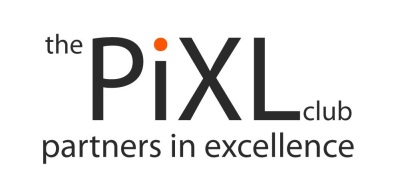 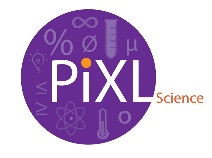 PiXL GetIT!
GCSE Physics
 

Topic – Electricity
© Copyright The PiXL Club Ltd, 2017
This resource is strictly for the use of member schools for as long as they remain members of The PiXL Club. It may not be copied, sold nor transferred to a third party or used by the school after membership ceases. Until such time it may be freely used within the member school.

All opinions and contributions are those of the authors. The contents of this resource are not connected with nor endorsed by any other company, organisation or institution.
www.pixl.org.uk					The PiXL Club Ltd, Company number 07321607
GetIT – Electricity
Electric current is a flow of charge through a conductor. 

Current is not used up in a circuit. 

Some components resist the flow of electrons more than others and have a greater resistance.
Series circuit
Parallel circuit
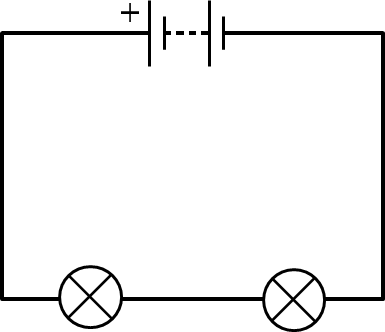 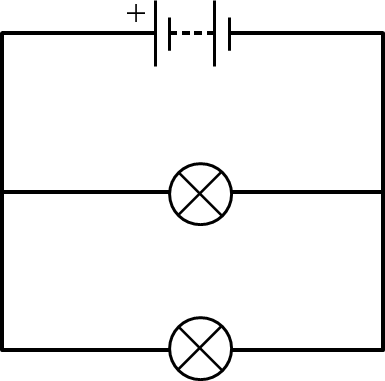 Match IT
Match IT - Answers
Label IT
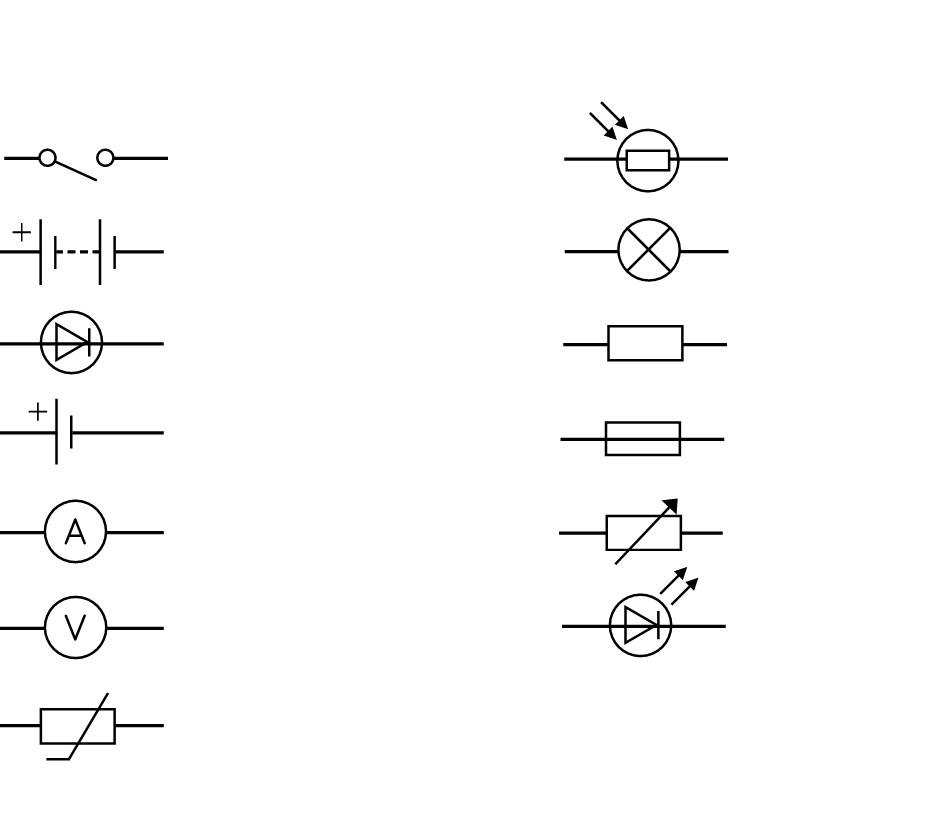 Label IT - Answers
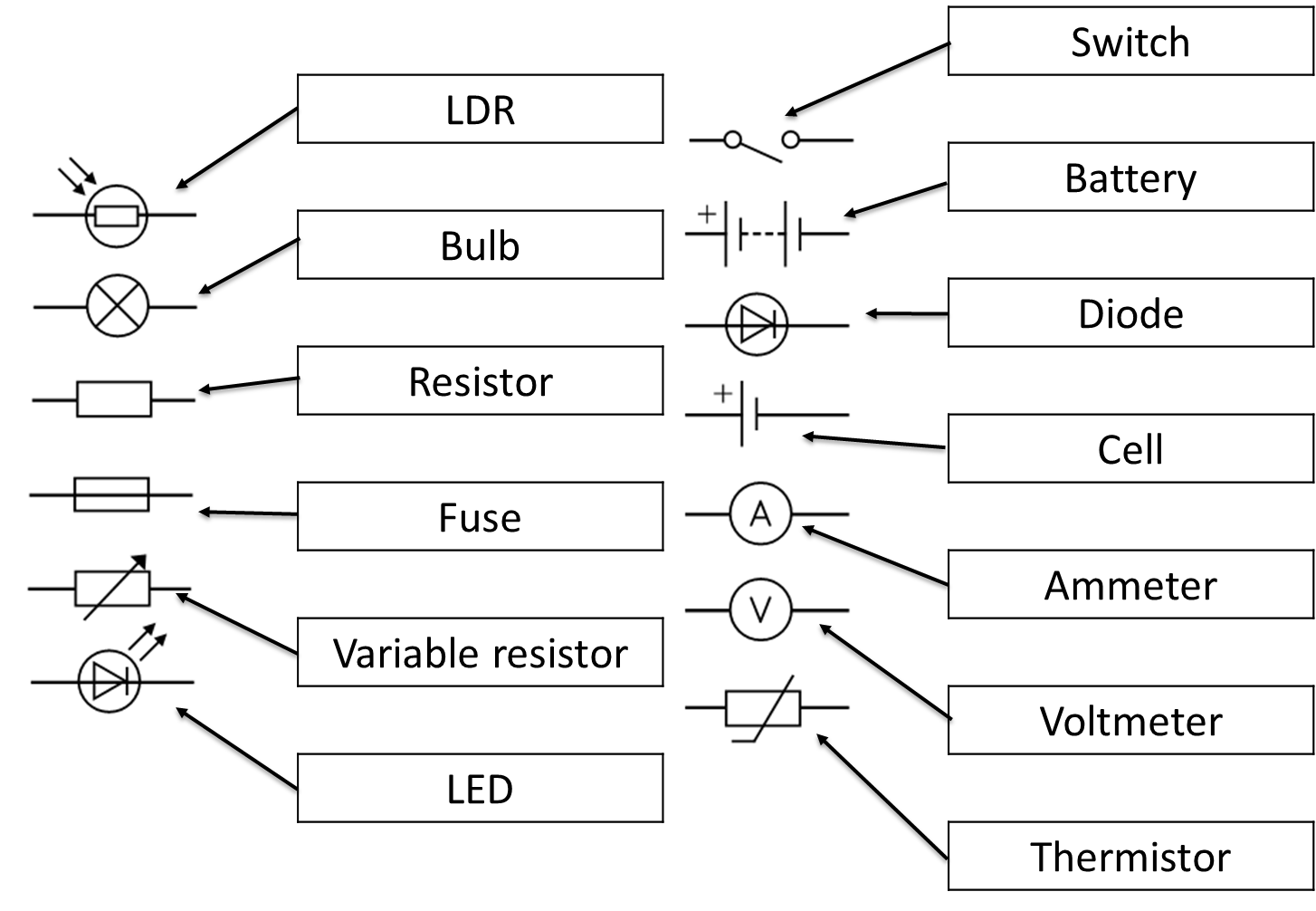 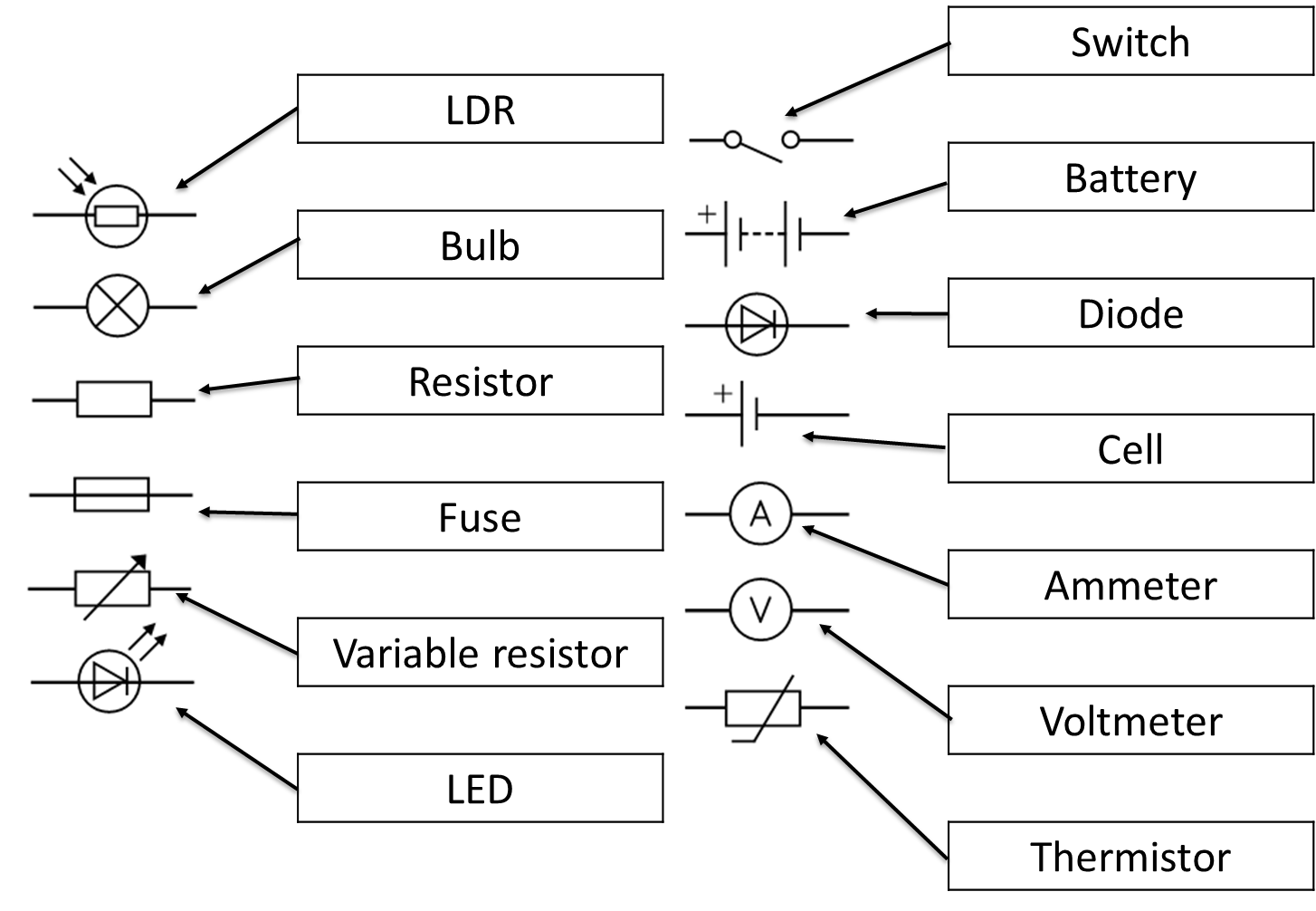 Label IT
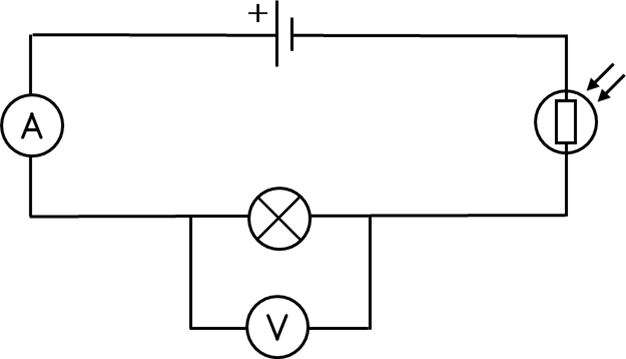 Label IT - Answers
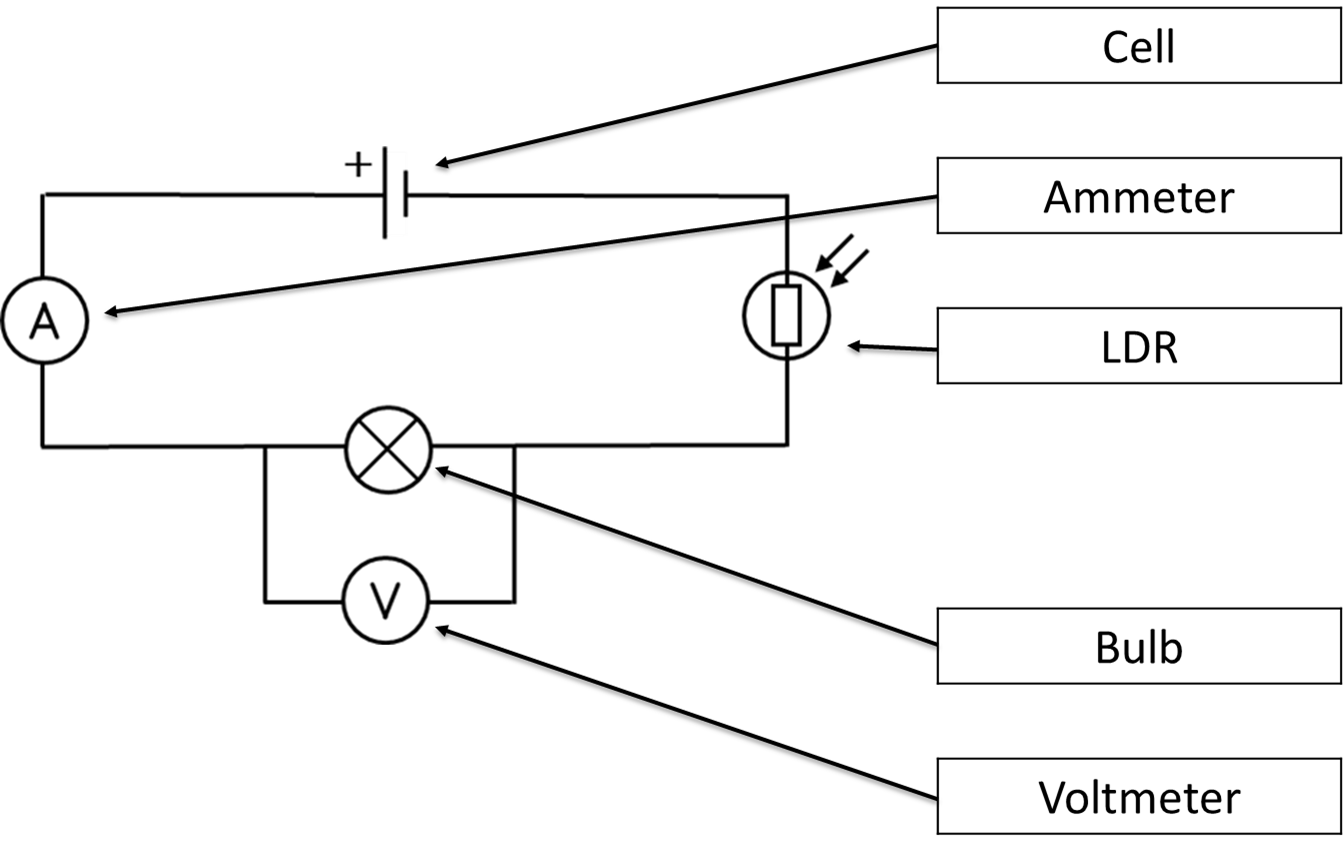 Label IT - Answers
The PiXL Club The PiXL Club The PiXL Club The PiXL Club The PiXL Club The PiXL Club The PiXL Club The PiXL Club The PiXL Club The PiXL Club The PiXL Club The PiXL Club The PiXL Club The PiXL Club The PiXL Club The PiXL Club The PiXL Club The PiXL Club The PiXL Club The PiXL Club The PiXL Club The PiXL Club The PiXL Club The PiXL Club The PiXL Club The PiXL Club The PiXL Club The PiXL Club The PiXL Club The PiXL Club The PiXL Club The PiXL Club The PiXL Club The PiXL Club The PiXL Club The PiXL Club The PiXL Club The PiXL Club The PiXL Club The PiXL Club The PiXL Club The PiXL Club The PiXL Club The PiXL Club The PiXL Club XL Club The PiXL Club The PiXL Club The PiXL Club The PiXL Club The PiXL Club The PiXL Club The PiXL Club The PiXL Club The PiXL Club The PiXL Club The PiXL Club The PiXL Club The PiXL Club The PiXL Club The PiXL Club The PiXL Club The PiXL Club The PiXL Club The PiXL Club The PiXL Club The PiXL Club The PiXL Club The PiXL Club The PiXL Club The PiXL Club The PiXL Club The PiXL Club The PiXL Club The PiXL Club The PiXL Club The PiXL Club The PiXL Club The PiXL Club The PiXL Club The PiXL Club The PiXL Club The PiXL Club The PiXL Club The PiXL Club The PiXL Club The PiXL Club The PiXL Club The PiXL Club The PiXL Club The PiXL Club The PiXL Club The PiXL Club The PiXL Club The PiXL Club The PiXL Club The PiXL Club The PiXL Club The PiXL Club The PiXL Club The PiXL Club The PiXL Club The PiXL Club The PiXL Club The PiXL Club The PiXL Club The PiXL Club The PiXL Club The PiXL Club The PiXL Club The PiXL Club The PiXL Club The PiXL Club The PiXL Club The PiXL Club The PiXL Club The PiXL Club The PiXL Club The PiXL Club The PiXL Club The PiXL Club The PiXL Club The PiXL Club The PiXL Club The PiXL Club The PiXL Club The PiXL Club The PiXL Club The PiXL Club The PiXL Club The PiXL Club The PiXL Club The PiXL Club The PiXL Club The PiXL Club The PiXL Club The PiXL Club The PiXL Club The PiXL Club The PiXL Club The PiXL Club The PiXL Club The PiXL Club The PiXL Club The PiXL Club The PiXL Club The PiXL Club The PiXL Club The PiXL Club The PiXL Club The PiXL Club The PiXL Club The PiXL Club The PiXL Club The PiXL Club The PiXL Club The PiXL Club The PiXL Club The PiXL Club The PiXL Club The PiXL Club The PiXL Club The PiXL Club The PiXL Club The PiXL Club The PiXL Club The PiXL Club The PiXL Club The PiXL Club The PiXL Club The PiXL Club The PiXL Club The PiXL Club The PiXL Club The PiXL Club The PiXL Club The PiXL Club The PiXL Club The PiXL Club The PiXL Club The PiXL Club The PiXL Club The PiXL Club The PiXL Club The PiXL Club The PiXL Club The PiXL Club The PiXL Club The PiXL Club The PiXL Club The PiXL Club The PiXL Club The PiXL Club The PiXL Club The PiXL Club The PiXL Club The PiXL Club The PiXL Club The PiXL Club The PiXL Club The PiXL Club The PiXL Club The PiXL Club The PiXL Club The PiXL Club The PiXL Club The PiXL Club The PiXL Club The PiXL Club The PiXL Club The PiXL Club The PiXL Club The PiXL Club The PiXL Club The PiXL Club The PiXL Club The PiXL Club The PiXL Club The PiXL Club The PiXL Club The PiXL Club The PiXL Club The PiXL Club The PiXL Club The PiXL Club The PiXL Club The PiXL Club The PiXL Club The PiXL Club The PiXL Club The PiXL Club The PiXL Club The PiXL Club The PiXL Club The PiXL Club The PiXL Club The PiXL Club The PiXL Club The PiXL Club The PiXL Club The PiXL Club The PiXL Club The PiXL Club The PiXL Club The PiXL Club The PiXL Club The PiXL Club The PiXL Club The PiXL Club The PiXL Club The PiXL Club The PiXL Club The PiXL Club The PiXL Club The PiXL Club The PiXL Club The PiXL Club The PiXL Club The PiXL Club The PiXL Club The PiXL Club The PiXL Club The PiXL Club The PiXL Club The PiXL Club The PiXL Club The PiXL Club The PiXL Club The PiXL Club The PiXL Club The PiXL Club The PiXL Club The PiXL Club The PiXL Club The PiXL Club The PiXL Club The PiXL Club The PiXL Club The PiXL Club The PiXL Club The PiXL Club The PiXL Club The PiXL Club The PiXL Club The PiXL Club The PiXL Club The PiXL Club The PiXL Club The PiXL Club The PiXL Club The PiXL Club The PiXL Club The PiXL Club The PiXL Club The PiXL Club The PiXL Club The PiXL Club The PiXL Club The PiXL Club The PiXL Club The PiXL Club The PiXL Club The PiXL Club The PiXL Club The PiXL Club The PiXL Club The PiXL Club The PiXL Club The PiXL Club The PiXL Club The PiXL Club The PiXL Club The PiXL Club The PiXL Club The PiXL Club The PiXL Club The PiXL Club The PiXL Club The PiXL Club The PiXL Club The PiXL Club The PiXL Club The PiXL Club The PiXL Club The PiXL Club The PiXL Club The PiXL Club The PiXL Club The PiXL Club The PiXL Club The PiXL Club The PiXL Club The PiXL Club The PiXL Club The PiXL Club The PiXL Club The PiXL Club The PiXL Club The PiXL Club The PiXL Club The PiXL Club The PiXL Club The PiXL Club The PiXL Club The PiXL Club The PiXL Club The PiXL Club The PiXL Club The PiXL Club The PiXL Club The PiXL Club The PiXL Club The PiXL Club The PiXL Club The PiXL Club The PiXL Club The PiXL Club The PiXL Club The PiXL Club The PiXL Club The PiXL Club The PiXL Club The PiXL Club The PiXL Club The PiXL Club The PiXL Club The PiXL Club The PiXL Club The PiXL Club The PiXL Club The PiXL Club The PiXL Club The PiXL Club The PiXL Club The PiXL Club The PiXL Club The PiXL Club The PiXL Club The PiXL Club The PiXL Club The PiXL Club The PiXL Club The PiXL Club The PiXL Club The PiXL Club The PiXL Club The PiXL Club The PiXL Club The PiXL Club The PiXL Club The PiXL Club The PiXL Club The PiXL Club The PiXL Club The PiXL Club The PiXL Club The PiXL Club The PiXL Club The PiXL Club The PiXL Club The PiXL Club The PiXL Club The PiXL Club The PiXL Club The PiXL Club The PiXL Club The PiXL Club The PiXL Club The PiXL Club The PiXL Club The PiXL Club The PiXL Club The PiXL Club The PiXL Club The PiXL Club The PiXL Club The PiXL Club The PiXL Club The PiXL Club The PiXL Club The PiXL Club The PiXL Club The PiXL Club The PiXL Club The PiXL Club The PiXL Club The PiXL Club The PiXL Club The PiXL Club The PiXL Club The PiXL Club The PiXL Club The PiXL Club The PiXL Club The PiXL Club The PiXL Club The PiXL Club The PiXL Club The PiXL Club The PiXL Club The PiXL Club The PiXL Club The PiXL Club The PiXL Club The PiXL Club The PiXL Club The PiXL Club The PiXL Club The PiXL Club The PiXL Club The PiXL Club The PiXL Club The PiXL Club The PiXL Club The PiXL Club The PiXL Club The PiXL Club The PiXL Club The PiXL Club The PiXL Club The PiXL Club The PiXL Club The PiXL Club The PiXL Club The PiXL Club The PiXL Club The PiXL Club The PiXL Club The PiXL Club The PiXL Club The PiXL Club The PiXL Club The PiXL Club The PiXL Club The PiXL Club The PiXL Club The PiXL Club The PiXL Club The PiXL Club The PiXL Club The PiXL Club The PiXL Club The PiXL Club The PiXL Club The PiXL Club The PiXL Club The PiXL Club The PiXL Club The PiXL Club The PiXL Club The PiXL Club The PiXL Club The PiXL Club The PiXL Club The PiXL Club The PiXL Club The PiXL Club The PiXL Club The PiXL Club The PiXL Club The PiXL Club The PiXL Club The PiXL Club The PiXL Club The PiXL Club The PiXL Club The PiXL Club The PiXL Club The PiXL Club The PiXL Club The PiXL Club The PiXL Club The PiXL Club The PiXL Club The PiXL Club The PiXL Club The PiXL Club The PiXL Club The PiXL Club The PiXL Club The PiXL Club The PiXL Club The PiXL Club The PiXL Club The PiXL Club The PiXL Club The PiXL Club The PiXL Club The PiXL Club The PiXL Club The PiXL Club The PiXL Club The PiXL Club The PiXL Club The PiXL Club The PiXL Club The PiXL Club The PiXL Club The PiXL Club The PiXL Club The PiXL Club The PiXL Club The PiXL Club The PiXL Club The PiXL Club The PiXL Club The PiXL Club The PiXL Club The PiXL Club The PiXL Club The PiXL Club The PiXL Club The PiXL Club The PiXL Club The PiXL Club The PiXL Club The PiXL Club The PiXL Club The PiXL Club The PiXL Club The PiXL Club The PiXL Club The PiXL Club The PiXL Club The PiXL Club The PiXL Club The PiXL Club The PiXL Club The PiXL Club The PiXL Club The PiXL Club The PiXL Club The PiXL Club The PiXL Club The PiXL Club The PiXL Club The PiXL Club The PiXL Club The PiXL Club The PiXL Club The PiXL Club The PiXL Club The PiXL Club The PiXL Club The PiXL Club The PiXL Club The PiXL Club The PiXL Club The PiXL Club The PiXL Club The PiXL Club The PiXL Club The PiXL Club The PiXL Club The PiXL Club The PiXL Club The PiXL Club The PiXL Club The PiXL Club The PiXL Club The PiXL Club The PiXL Club The PiXL Club The PiXL Club The PiXL Club The PiXL Club The PiXL Club The PiXL Club The PiXL Club The PiXL Club The PiXL Club The PiXL Club The PiXL Club The PiXL Club The PiXL Club The PiXL Club The PiXL Club The PiXL Club The PiXL Club The PiXL Club The PiXL Club The PiXL Club The PiXL Club The PiXL Club The PiXL Club The PiXL Club The PiXL Club The PiXL Club The PiXL Club The PiXL Club The PiXL Club The PiXL Club The PiXL Club The PiXL Club The PiXL Club The PiXL Club The PiXL Club The PiXL Club The PiXL Club The PiXL Club The PiXL Club The PiXL Club The PiXL Club The PiXL Club The PiXL Club The PiXL Club The PiXL Club The PiXL Club The PiXL Club The PiXL Club The PiXL Club The PiXL Club The PiXL Club The PiXL Club The PiXL Club The PiXL Club The PiXL Club The PiXL Club The PiXL Club The PiXL Club The PiXL Club The PiXL Club The PiXL Club The PiXL Club The PiXL Club The PiXL Club The PiXL Club The PiXL Club The PiXL Club The PiXL Club The PiXL Club The PiXL Club The PiXL Club The PiXL Club The PiXL Club The PiXL Club The PiXL Club The PiXL Club The PiXL Club The PiXL Club The PiXL Club The PiXL Club The PiXL Club The PiXL Club The PiXL Club The PiXL Club The PiXL Club The PiXL Club The PiXL Club The PiXL Club The PiXL Club The PiXL Club The PiXL Club The PiXL Club The PiXL Club The PiXL Club The PiXL Club The PiXL Club The PiXL Club The PiXL Club The PiXL Club The PiXL Club The PiXL Club The PiXL Club The PiXL Club The PiXL Club The PiXL Club The PiXL Club The PiXL Club The PiXL Club The PiXL Club The PiXL Club The PiXL Club The PiXL Club The PiXL Club The PiXL Club The PiXL Club The PiXL Club The PiXL Club The PiXL Club The PiXL Club The PiXL Club The PiXL Club The PiXL Club The PiXL Club The PiXL Club The PiXL Club The PiXL Club The PiXL Club The PiXL Club The PiXL Club The PiXL Club The PiXL Club The PiXL Club The PiXL Club The PiXL Club The PiXL Club The PiXL Club The PiXL Club The PiXL Club The PiXL Club The PiXL Club The PiXL Club The PiXL Club The PiXL Club The PiXL Club
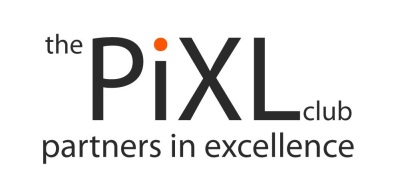 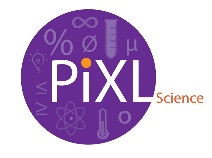 PiXL GetIT!
GCSE Physics
 

Topic – Energy
© Copyright The PiXL Club Ltd, 2017
This resource is strictly for the use of member schools for as long as they remain members of The PiXL Club. It may not be copied, sold nor transferred to a third party or used by the school after membership ceases. Until such time it may be freely used within the member school.

All opinions and contributions are those of the authors. The contents of this resource are not connected with nor endorsed by any other company, organisation or institution.
www.pixl.org.uk					The PiXL Club Ltd, Company number 07321607
GetIT – Energy
Energy cannot be created or destroyed; energy is conserved. The unit for energy is joules.

Energy can be: 
stored 
transferred 
dissipated
We can calculate how efficient an energy transfer is using this equation:
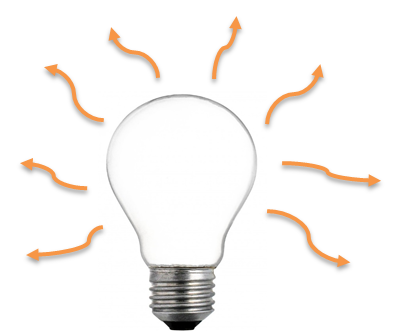 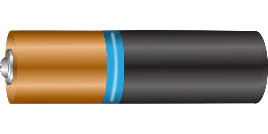 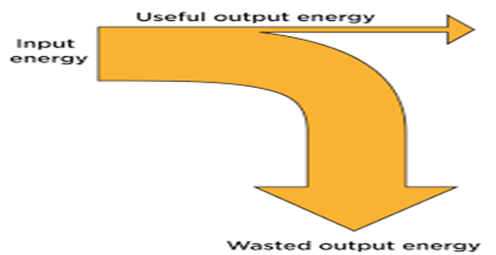 Efficiency = useful output energy
                        total input energy
Match IT
Match IT - Answers
Label IT
Label the diagram to show the energy transfers occurring in the light bulb.
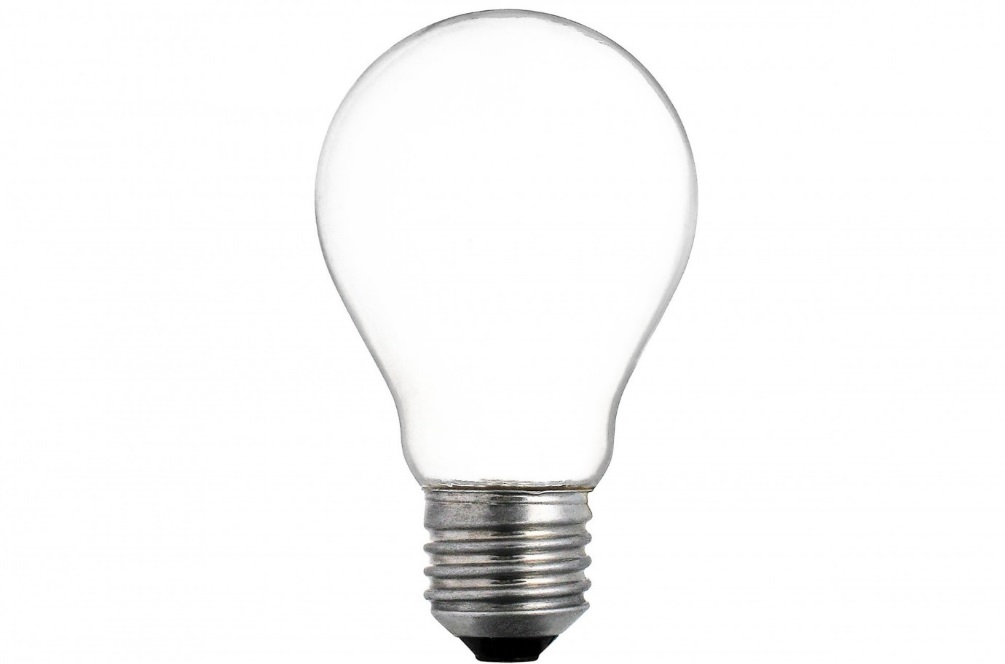 Label IT
Label the diagram to show the energy transfers occurring in the light bulb.
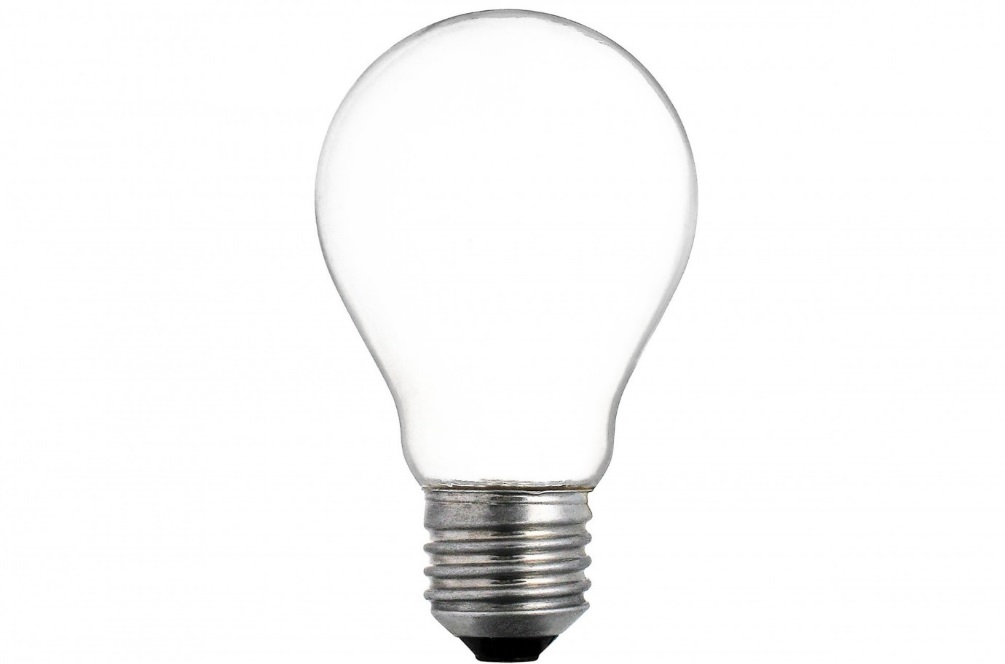 Electrical energy
Light energy
Thermal energy
Label IT - Answers
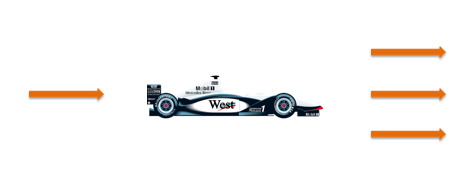 The remaining three energy types could be on any of the three remaining arrows